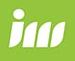 De duale focus van CLILin de praktijk
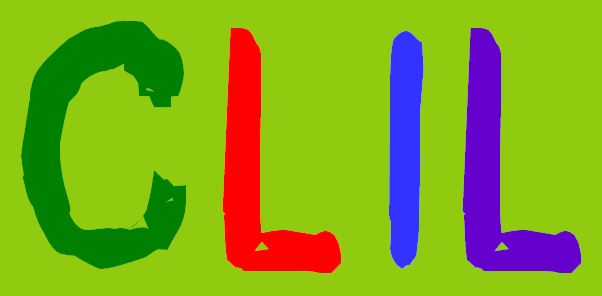 Marie-Leet Bens
Studiedag CLIL in de focus
Gent 13 februari 2017
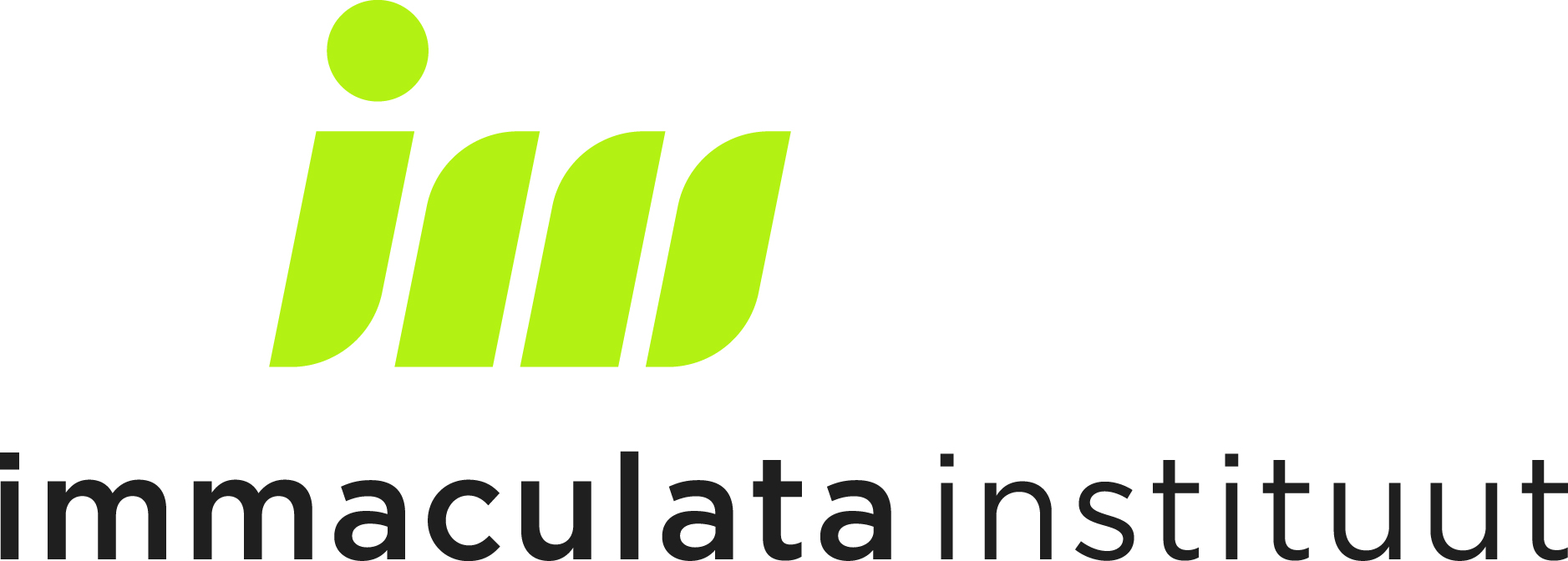 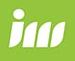 Immaculata Instituut Oostmalle
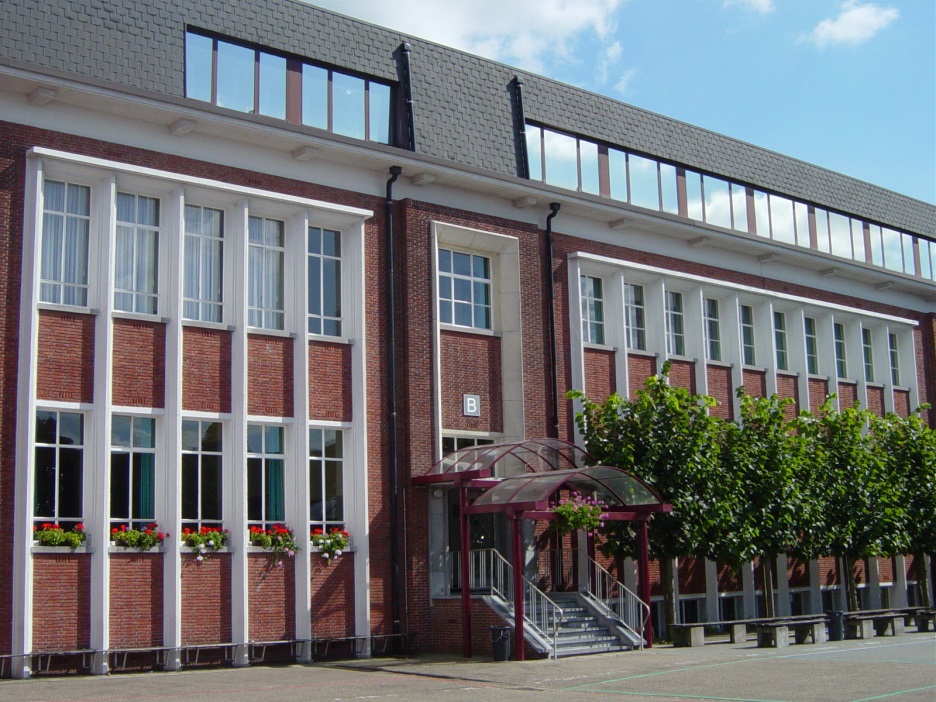 http://www.immalle.be 
https://www.facebook.com/immaculatamalle 
https://twitter.com/ImmaculataMalle
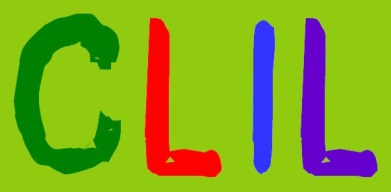 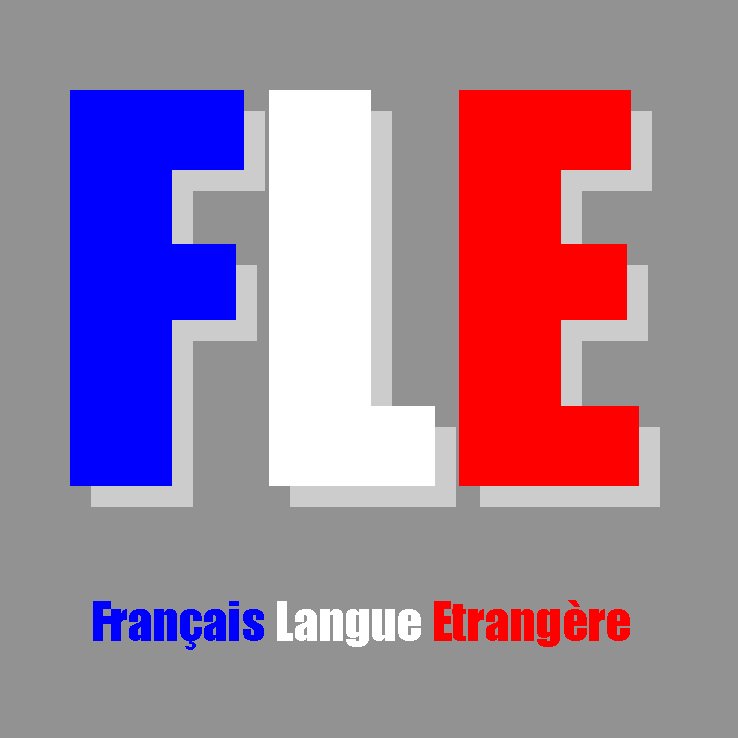 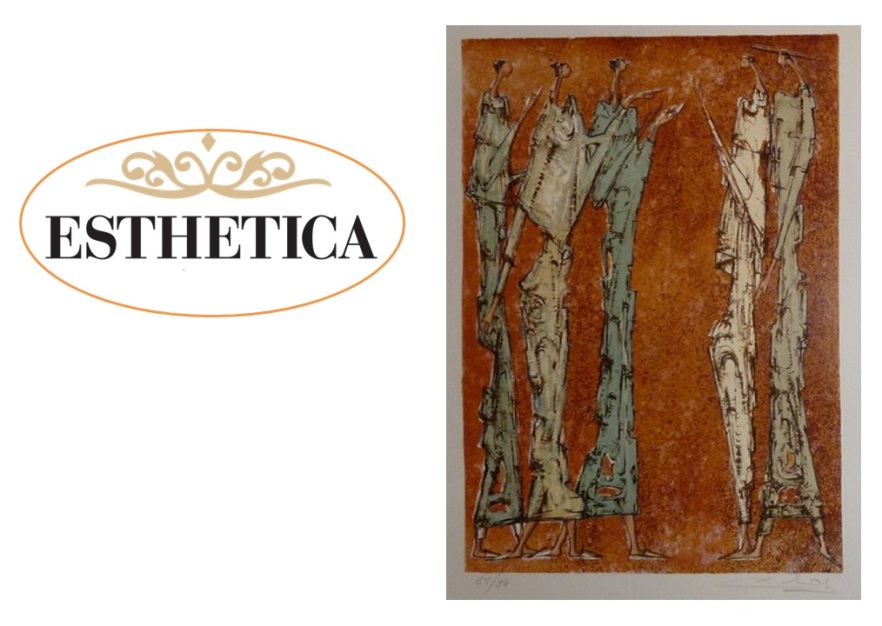 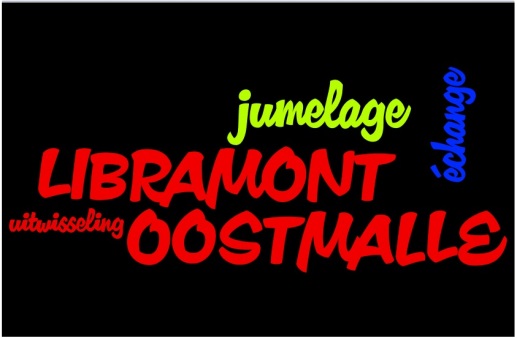 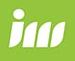 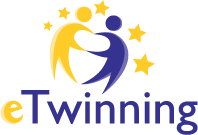 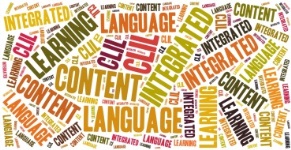 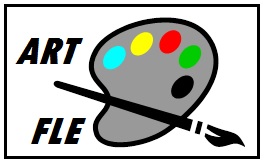 https://twitter.com/bensbel 
http://www.scoop.it/u/marie-leet-bens
http://www.slideshare.net/BensBel  
marie-leet.bens@immalle.be
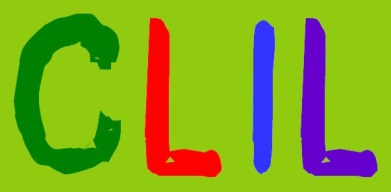 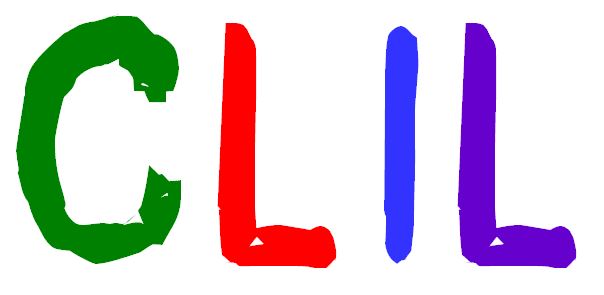 4 C’s
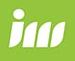 5 C’s
learning
by doing
duale focus
l’apprentissage par l’action
ACTIE
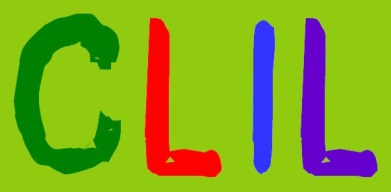 1  Smaakmaker
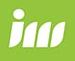 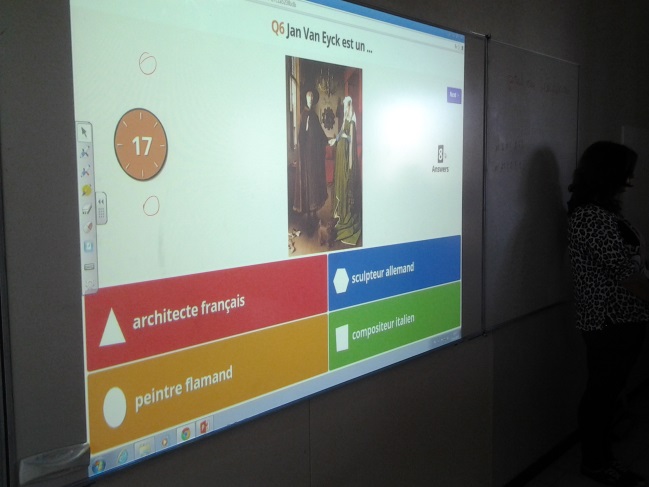 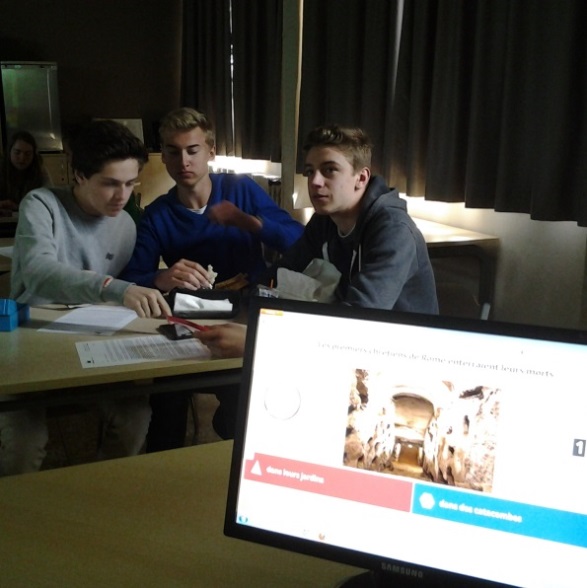 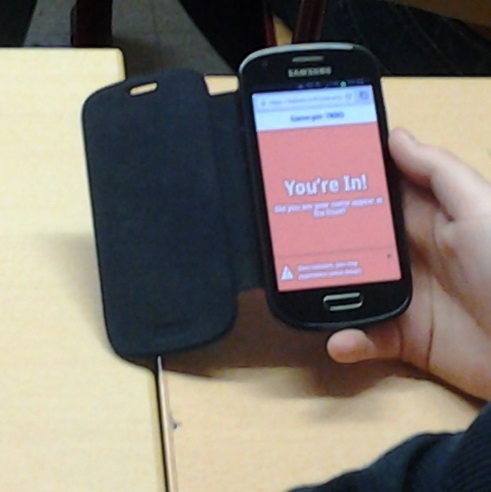 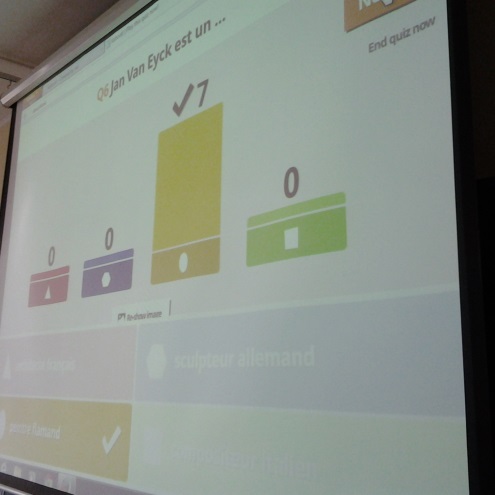 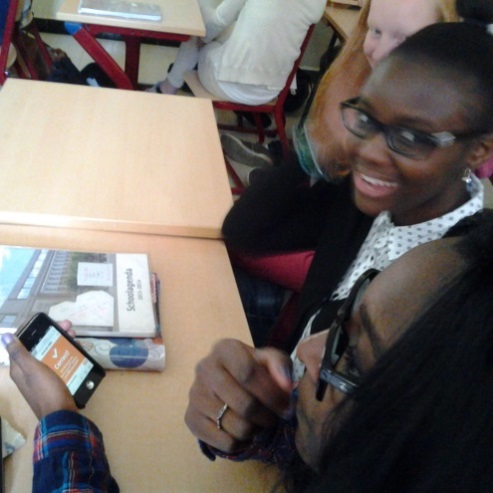 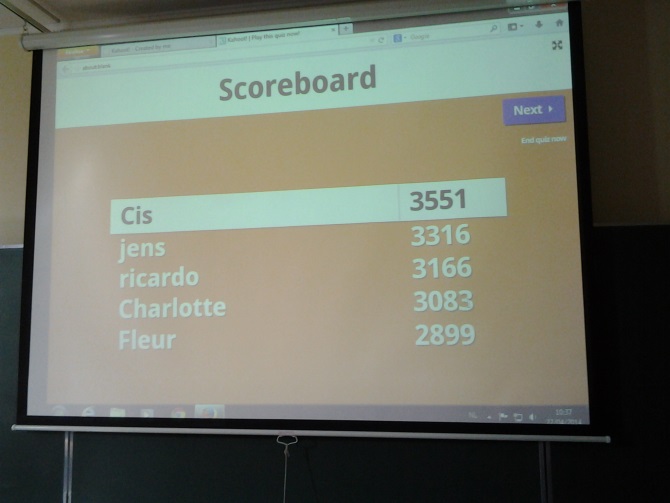 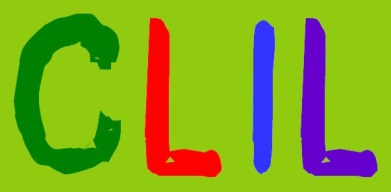 2  Kunstrallye
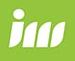 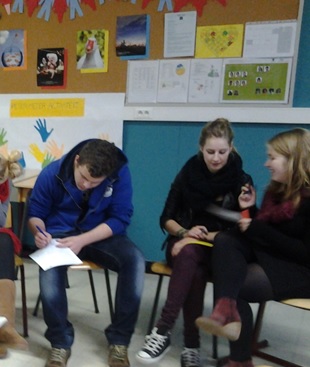 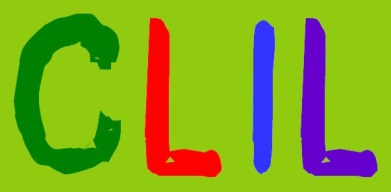 2  Kunstrallye
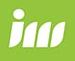 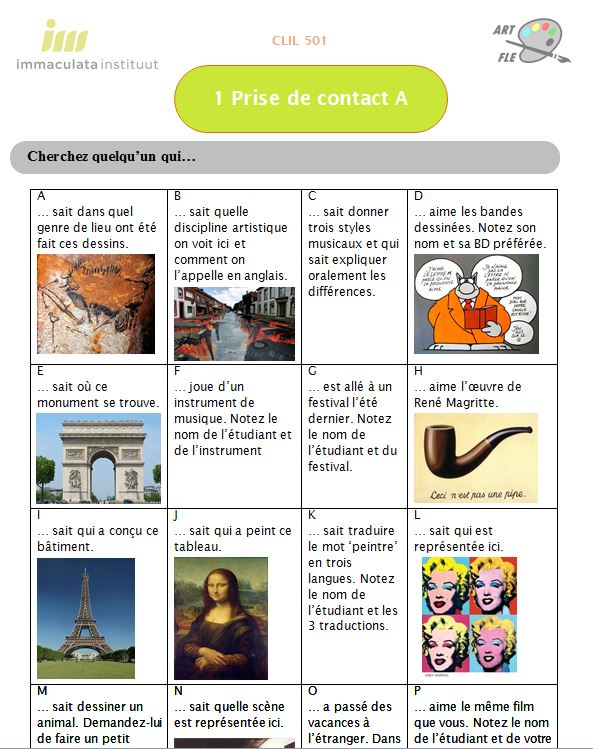 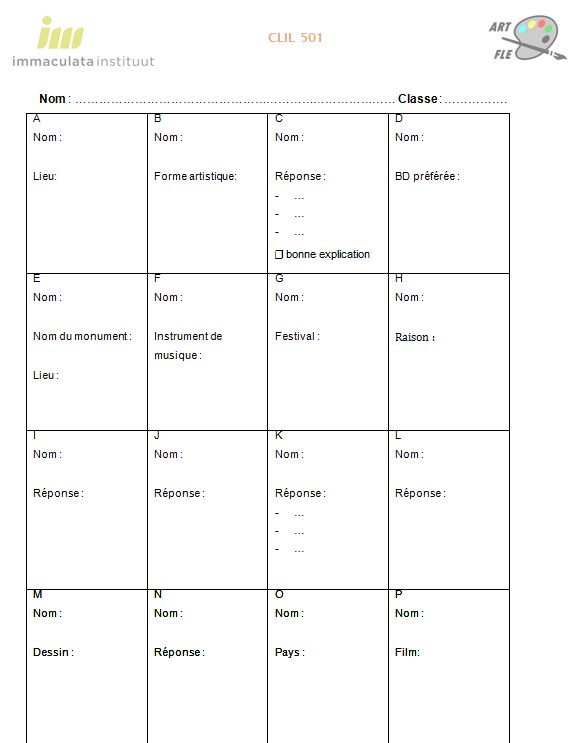 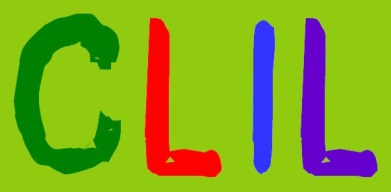 2  Kunstrallye
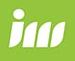 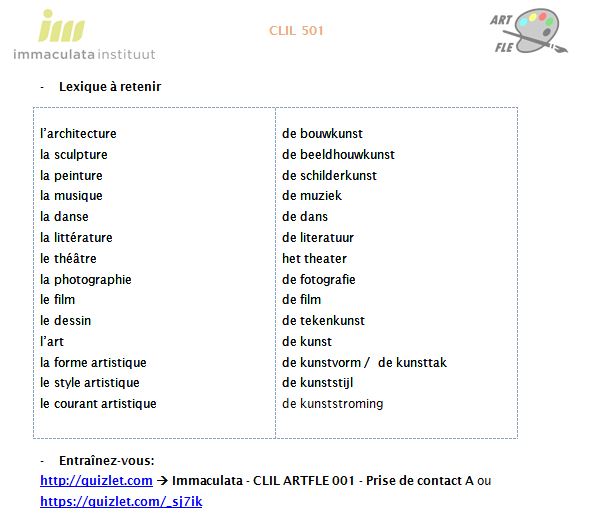 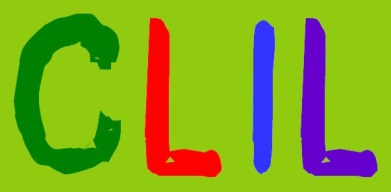 3  Mindmapping ART & FLE
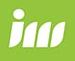 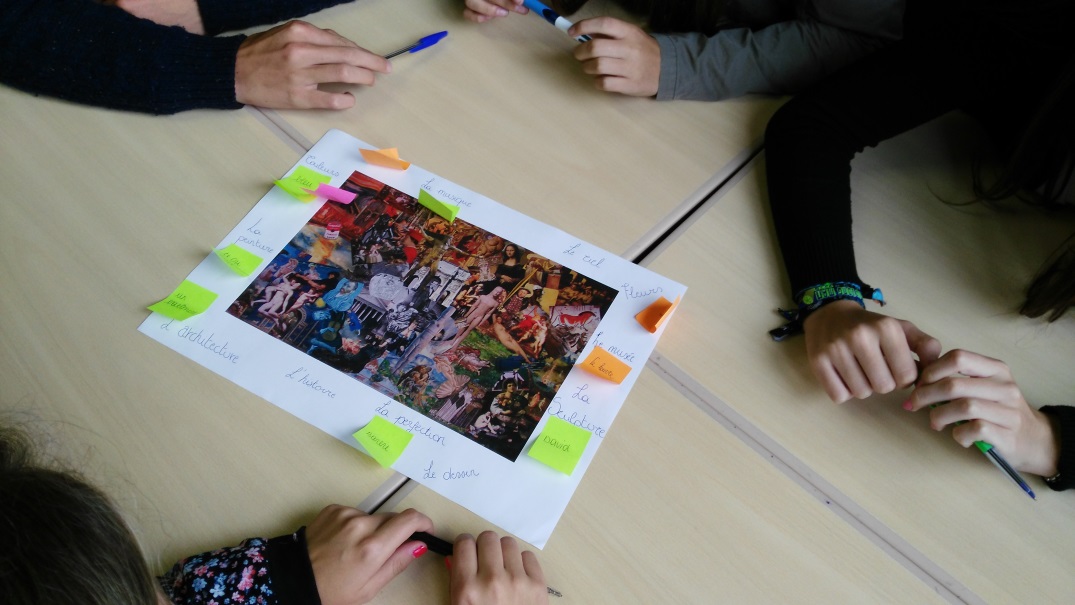 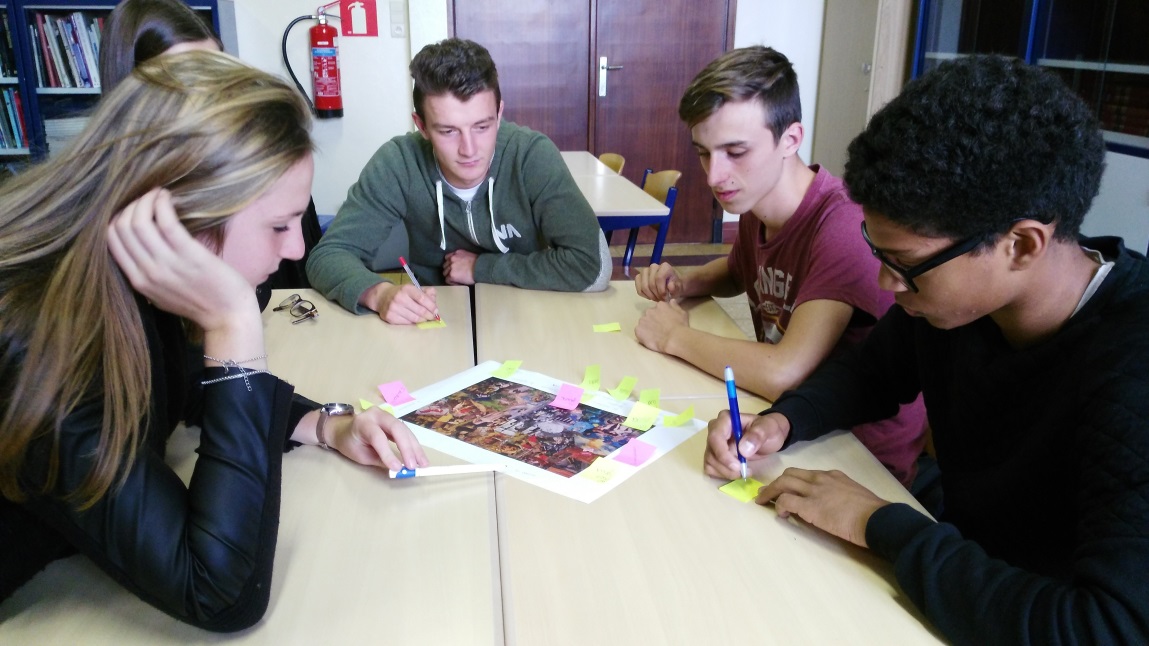 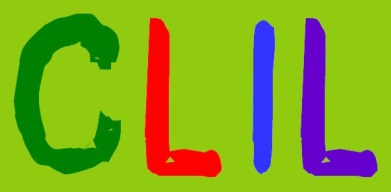 3  Mindmapping ART & FLE
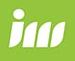 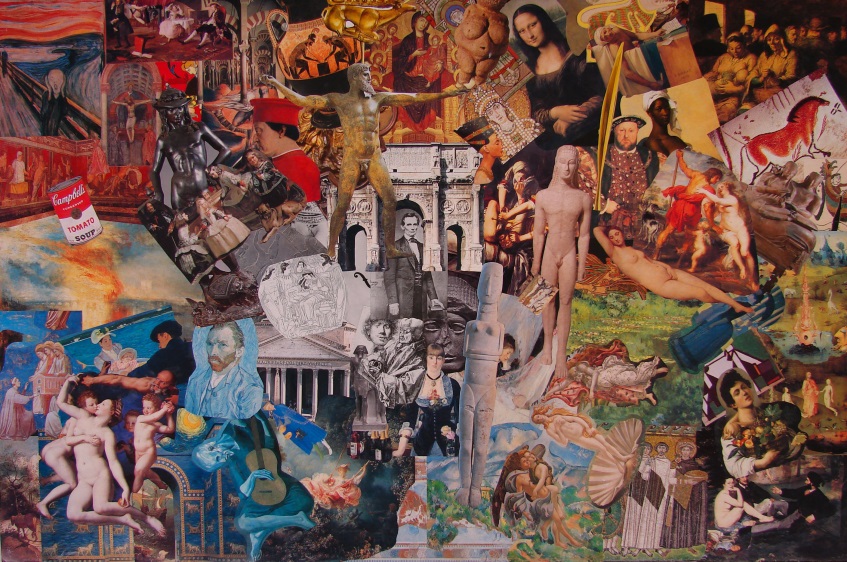 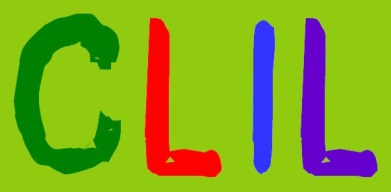 3  Mindmapping ART & FLE
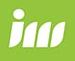 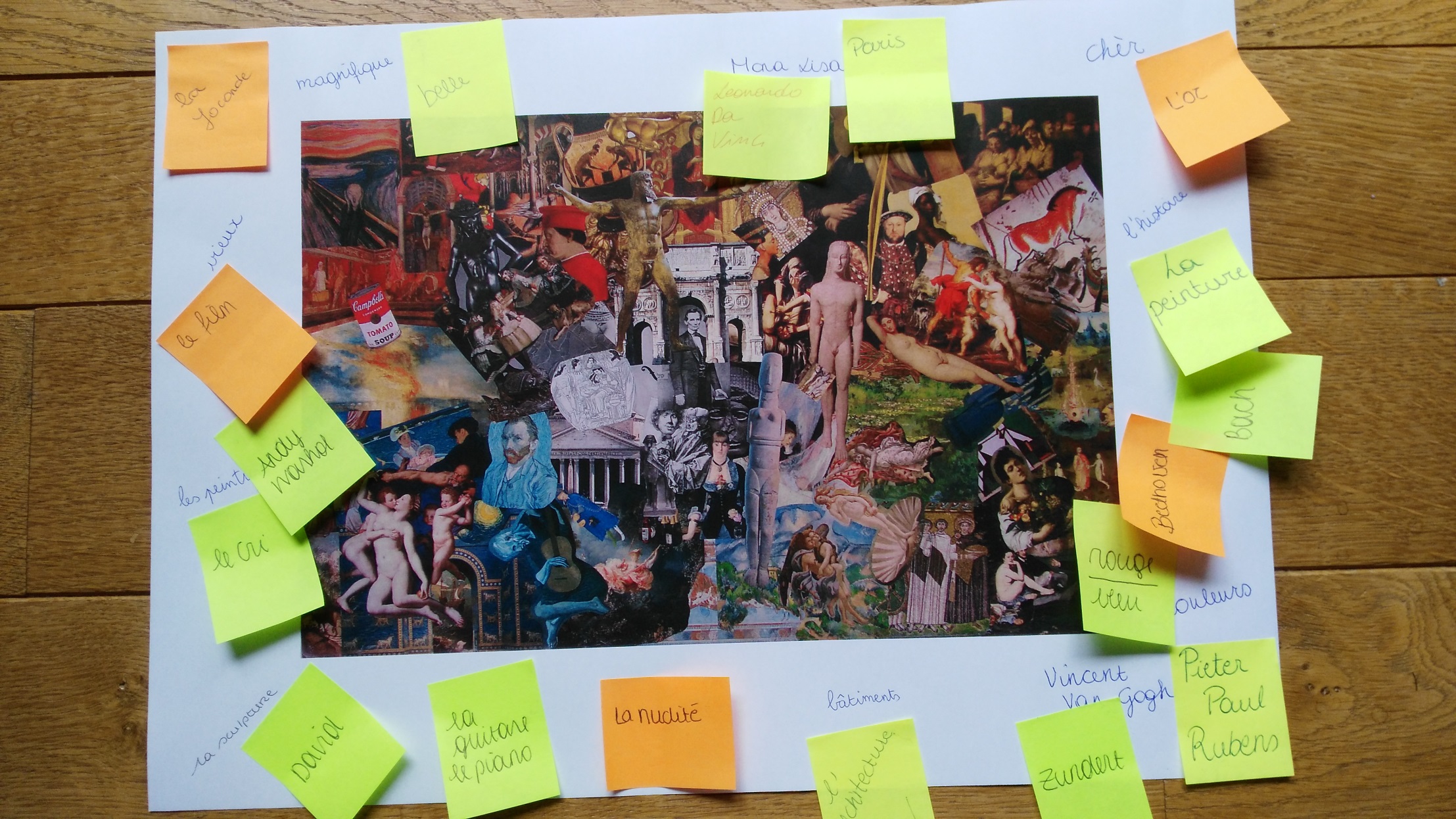 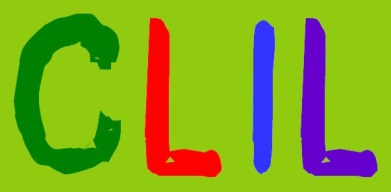 3  Mindmapping ART & FLE
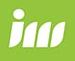 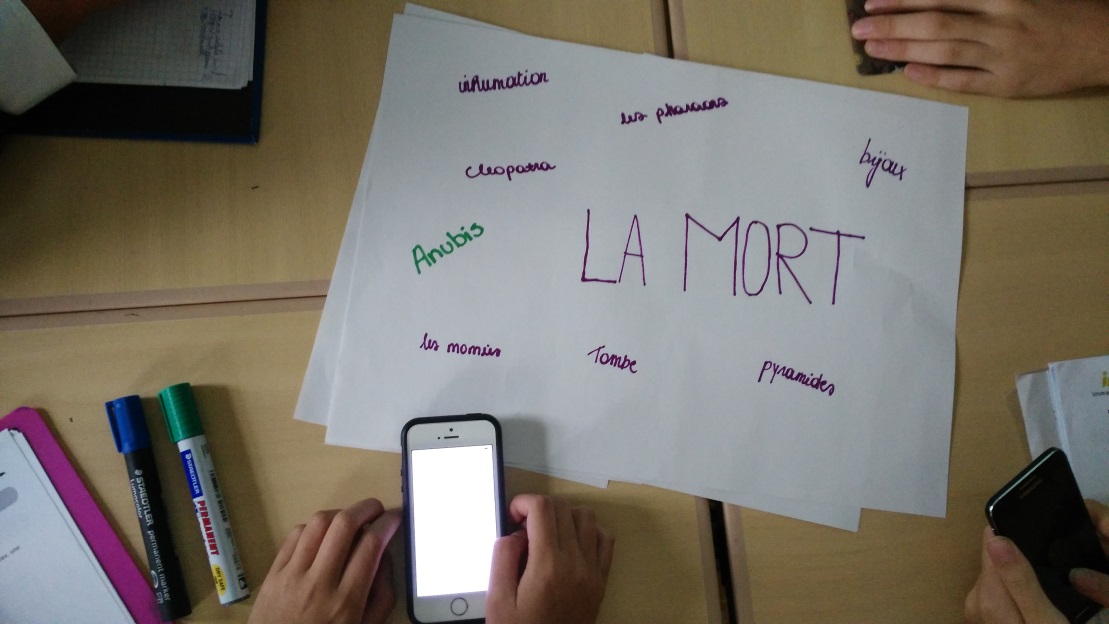 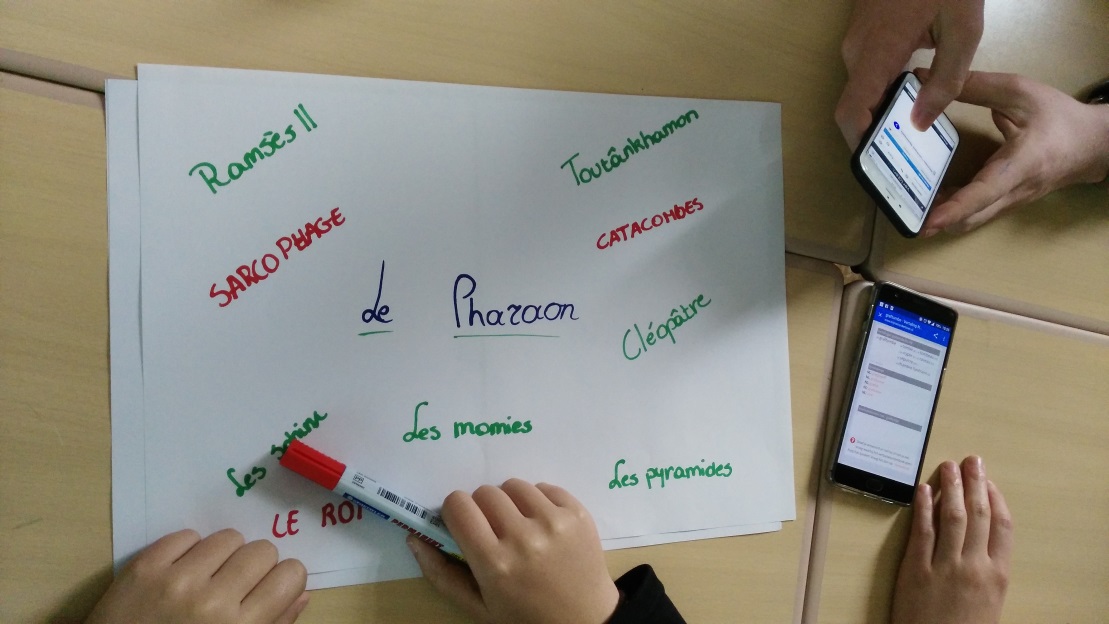 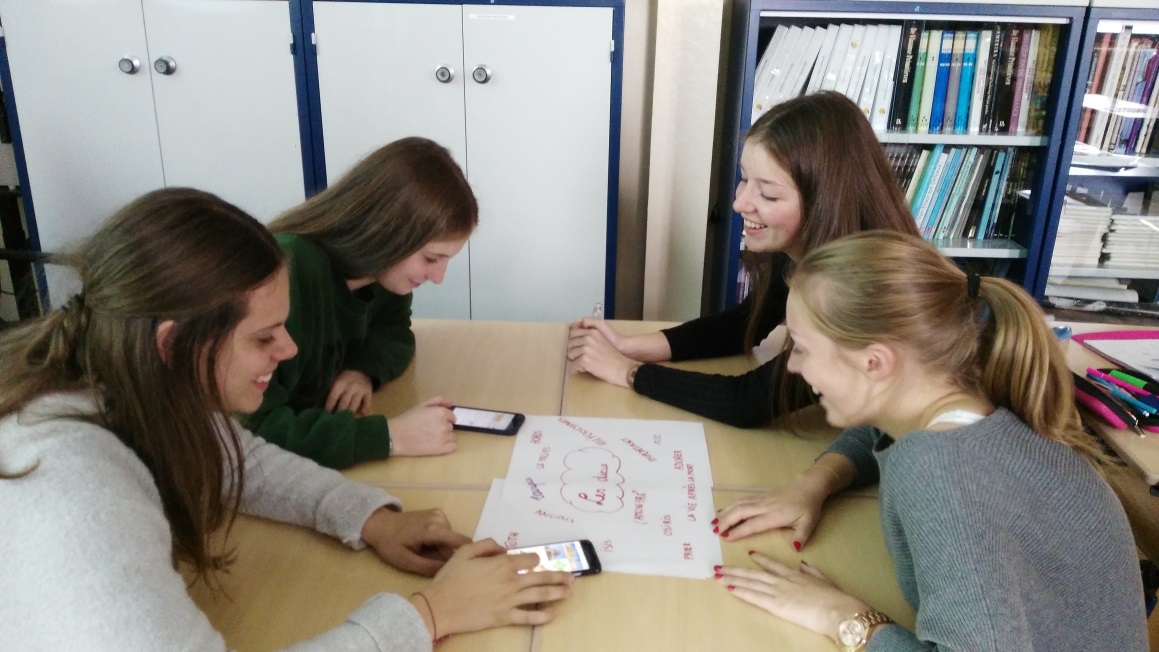 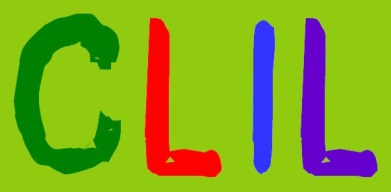 4  In kannen en kruiken
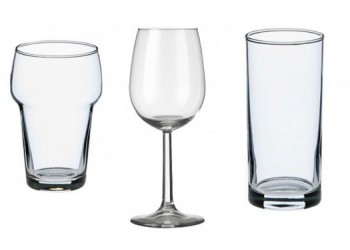 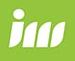 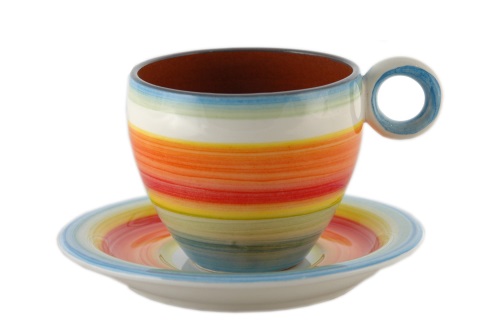 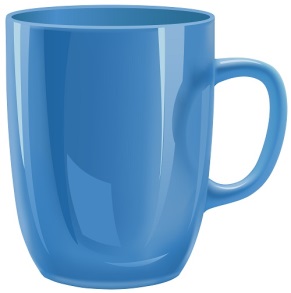 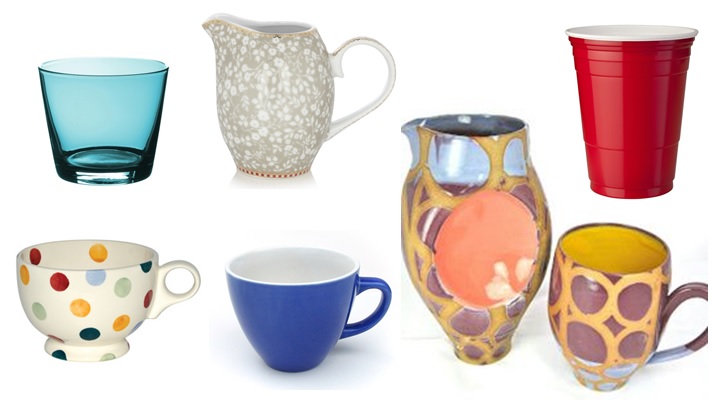 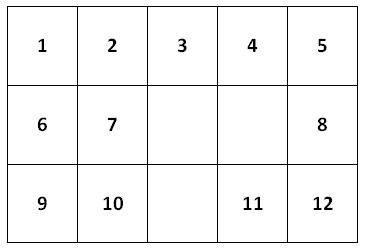 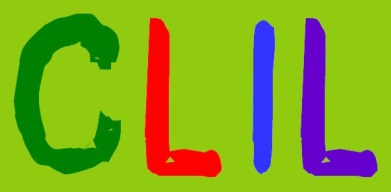 4  In kannen en kruiken
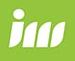 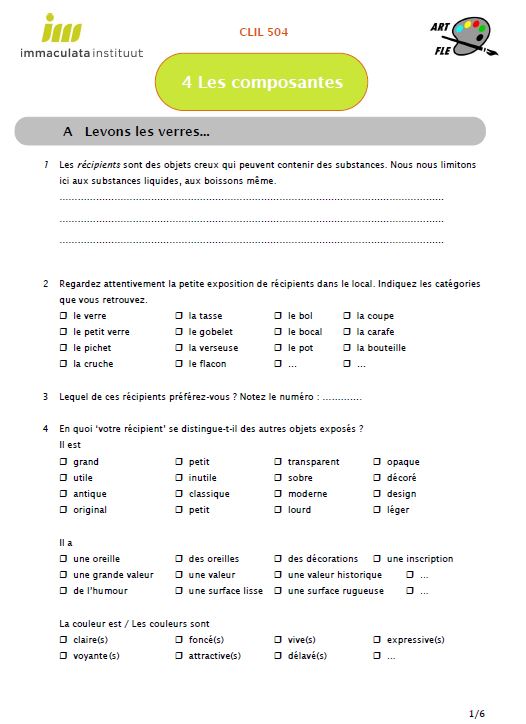 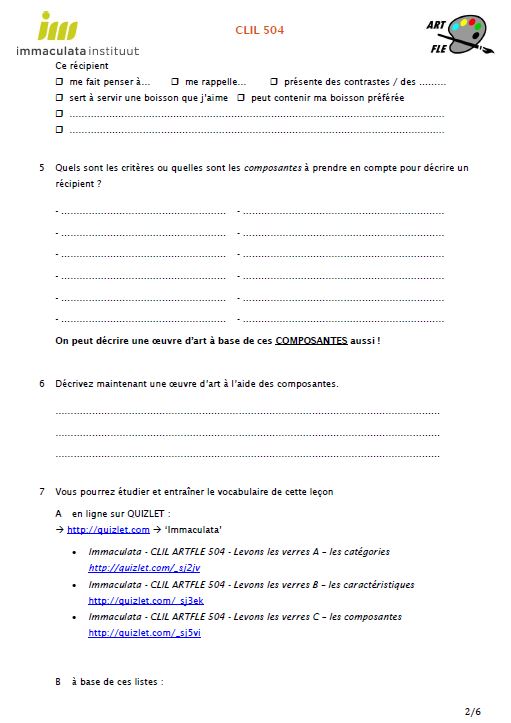 ‘TRAAG’ KIJKEN…

Bekijk aandachtig de tentoonstelling met recipiënten.
Welk spreekt je aan? Noteer het nummer.
Waarom? Op welke gebieden onderscheidt jouw glas, kopje, kannetje… zich van de andere?
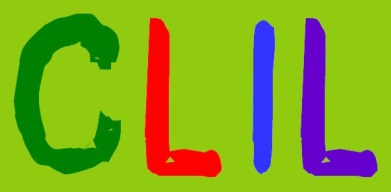 4  In kannen en kruiken
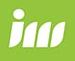 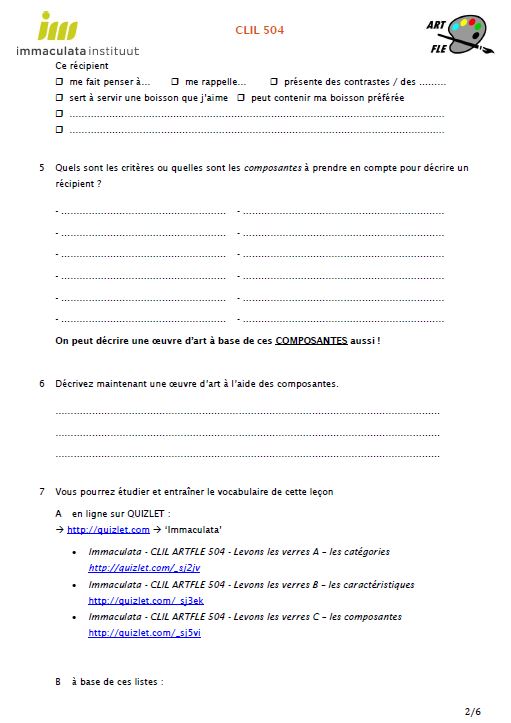 ‘TRAAG’ KIJKEN…

Luister nu naar elkaars antwoorden. Welke ‘criteria’ komen ter sprake bij de beschrijving van deze voorwerpen?
Deze ‘componenten kan je ook gebruiken bij de beschrijving van een kunstwerk!
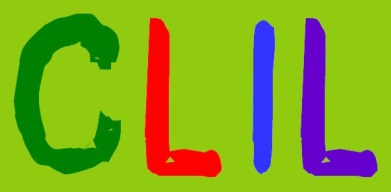 4  In kannen en kruiken
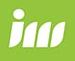 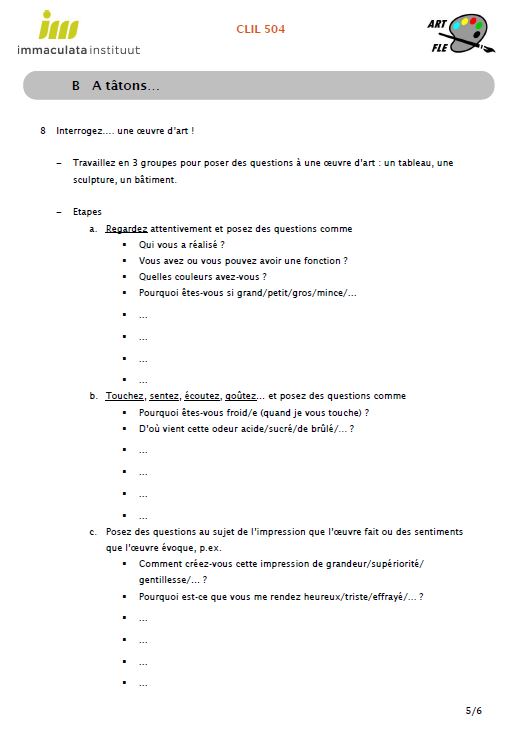 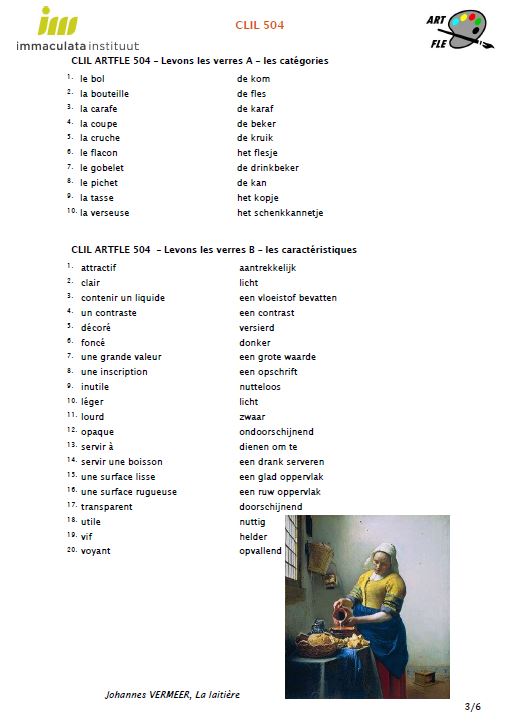 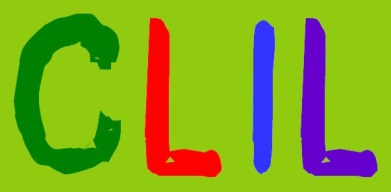 5  Le trou de mémoire du rédacteur A
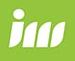 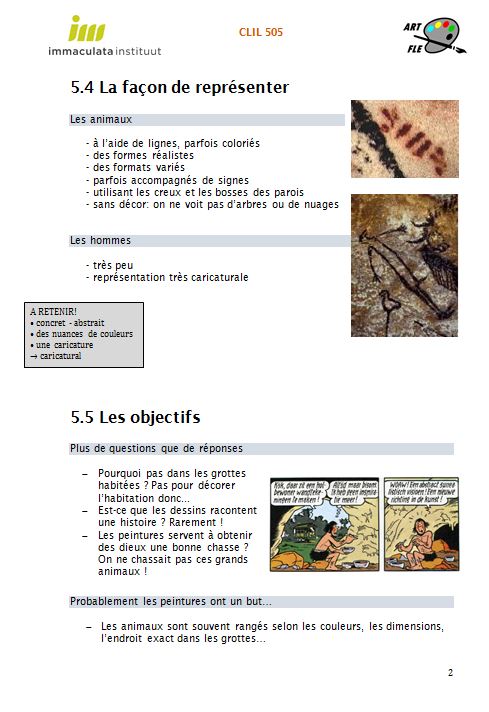 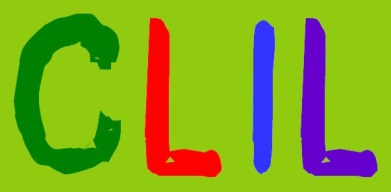 5  Le trou de mémoire du rédacteur A
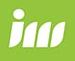 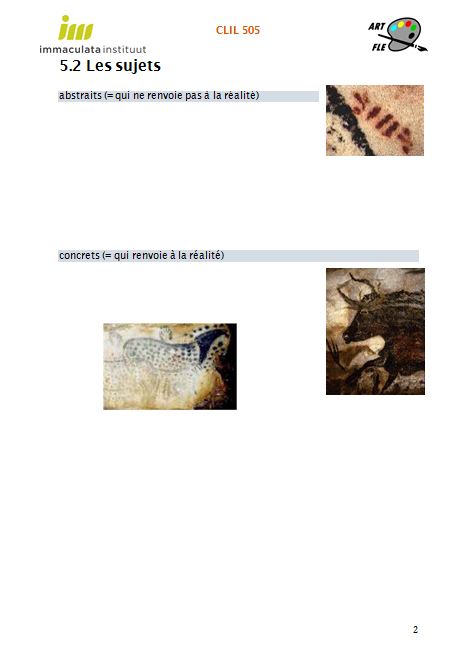 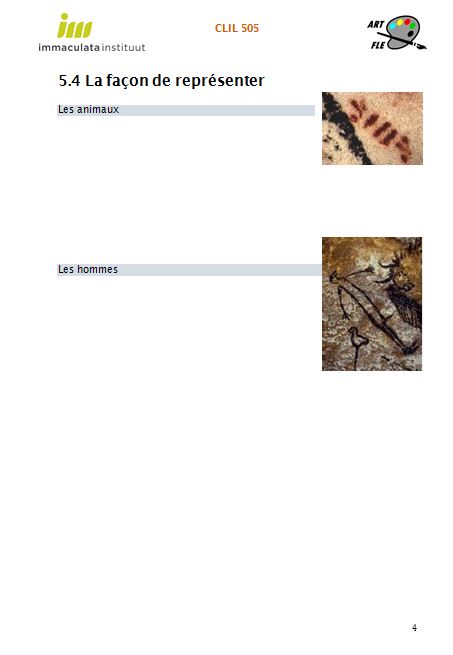 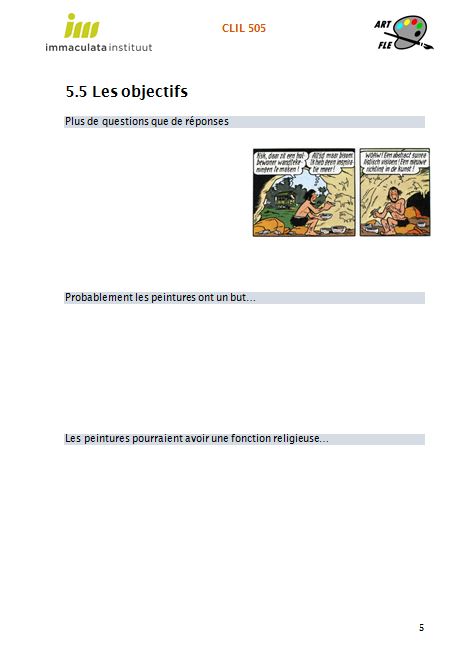 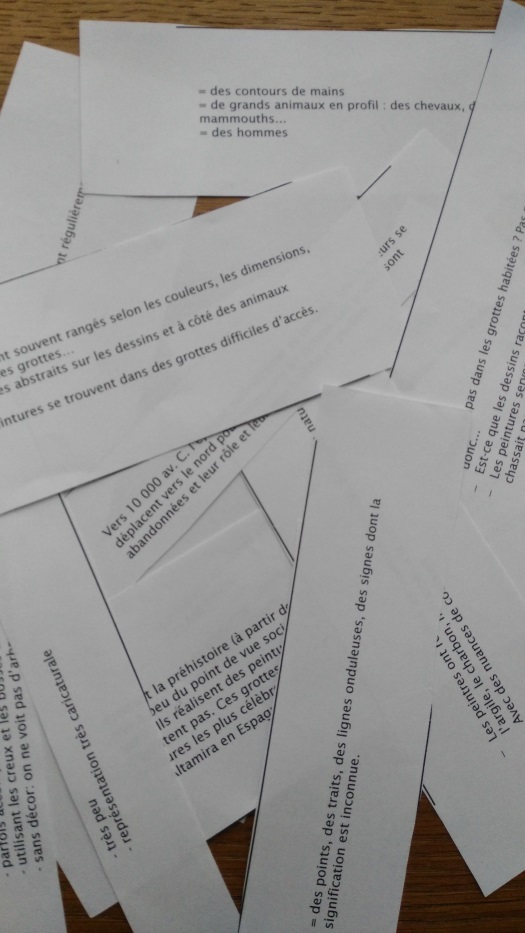 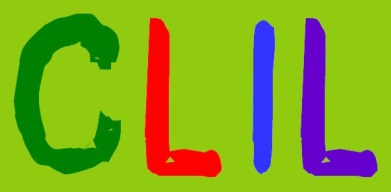 5  Le trou de mémoire du rédacteur B
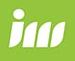 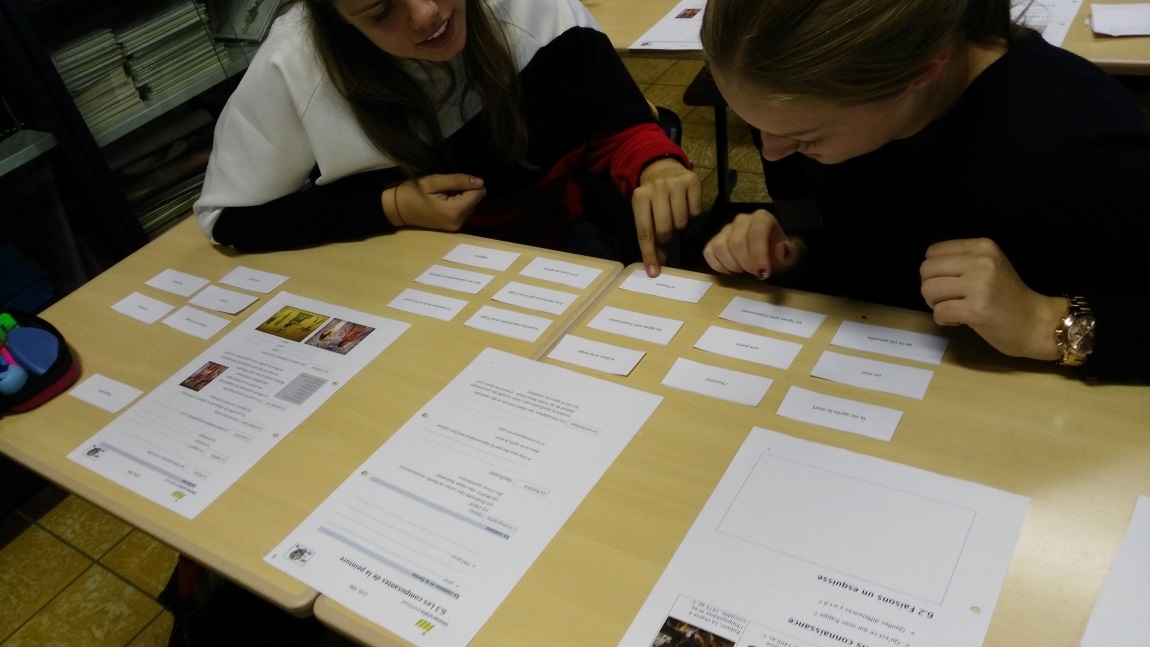 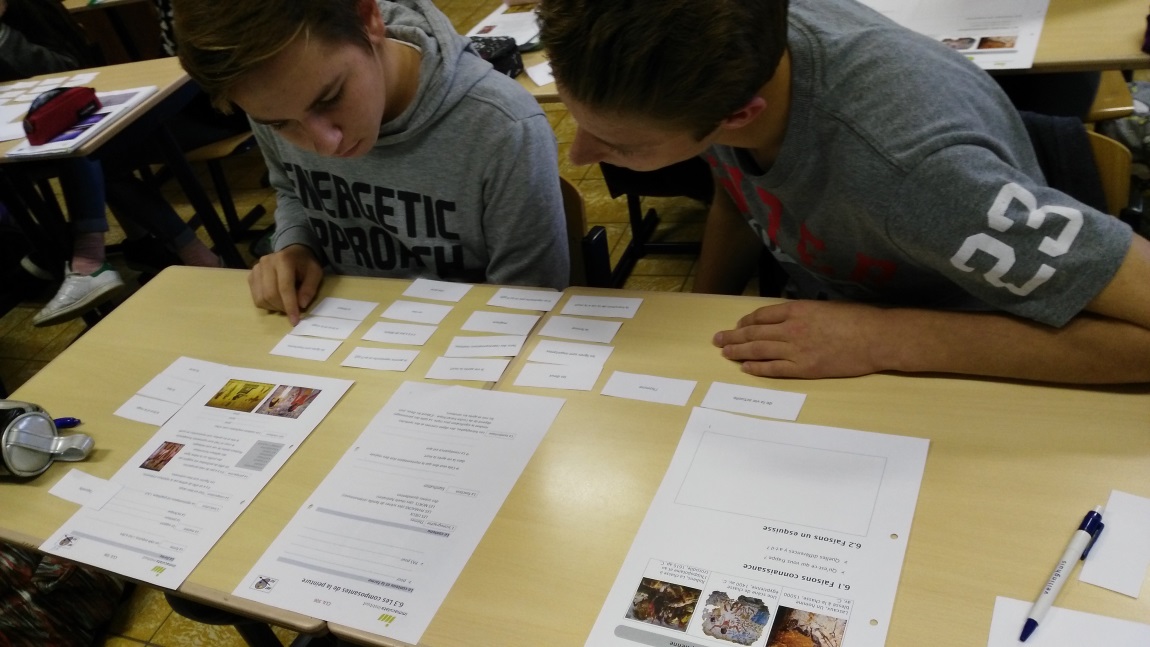 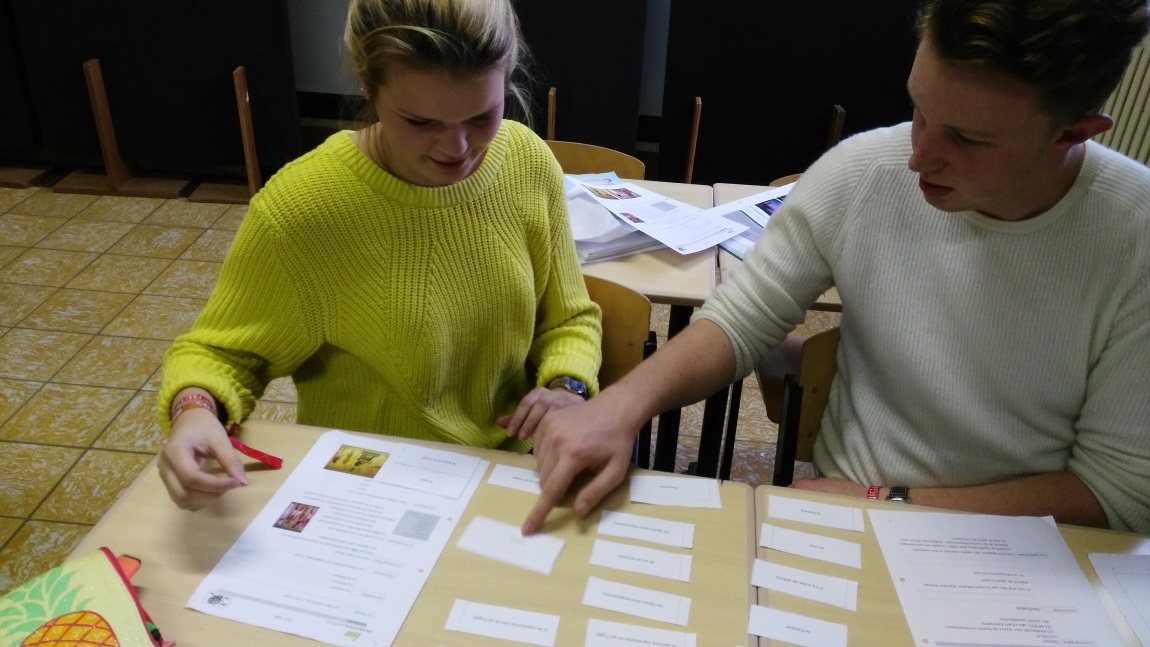 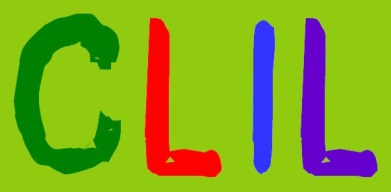 6  De contrastenkast
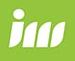 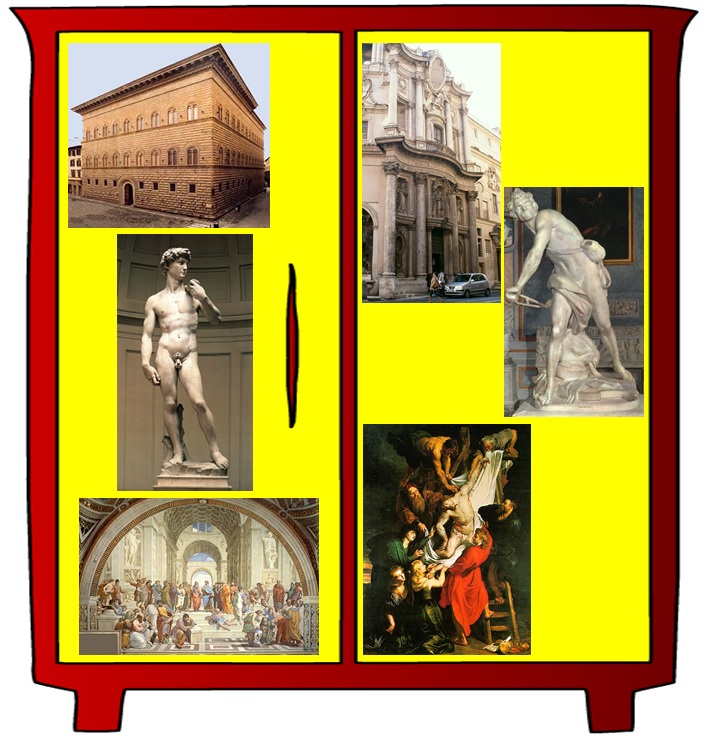 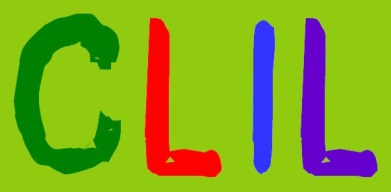 6  De contrastenkast
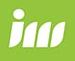 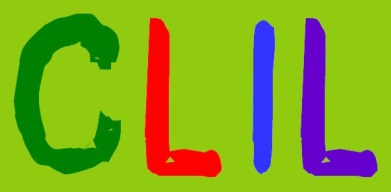 6  De contrastenkast
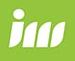 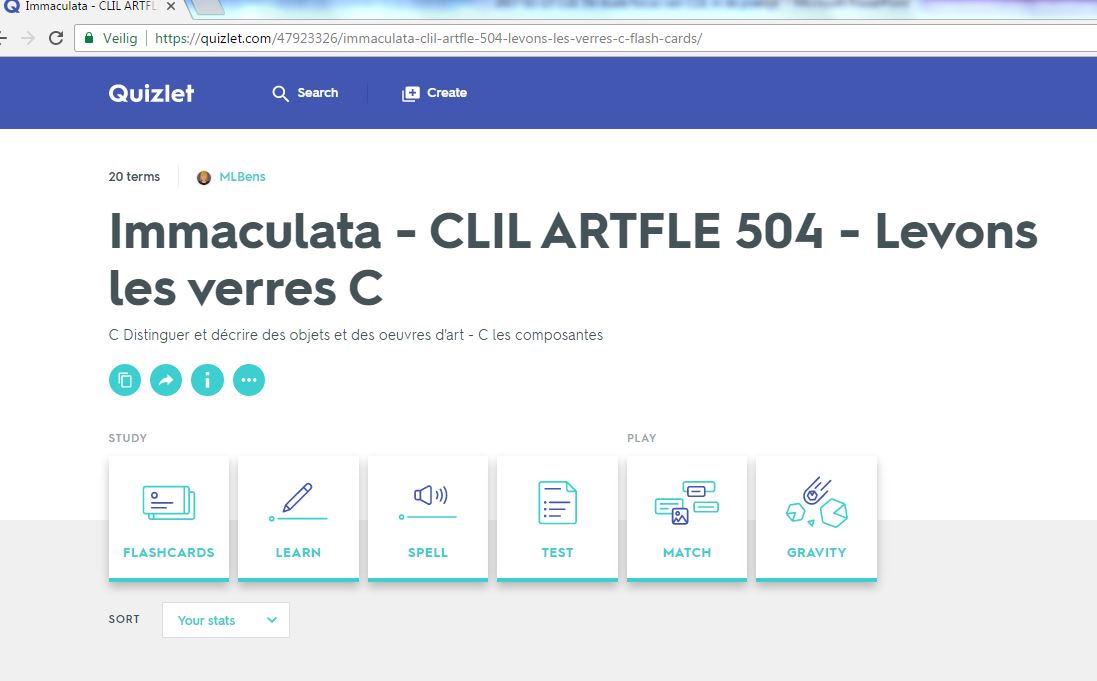 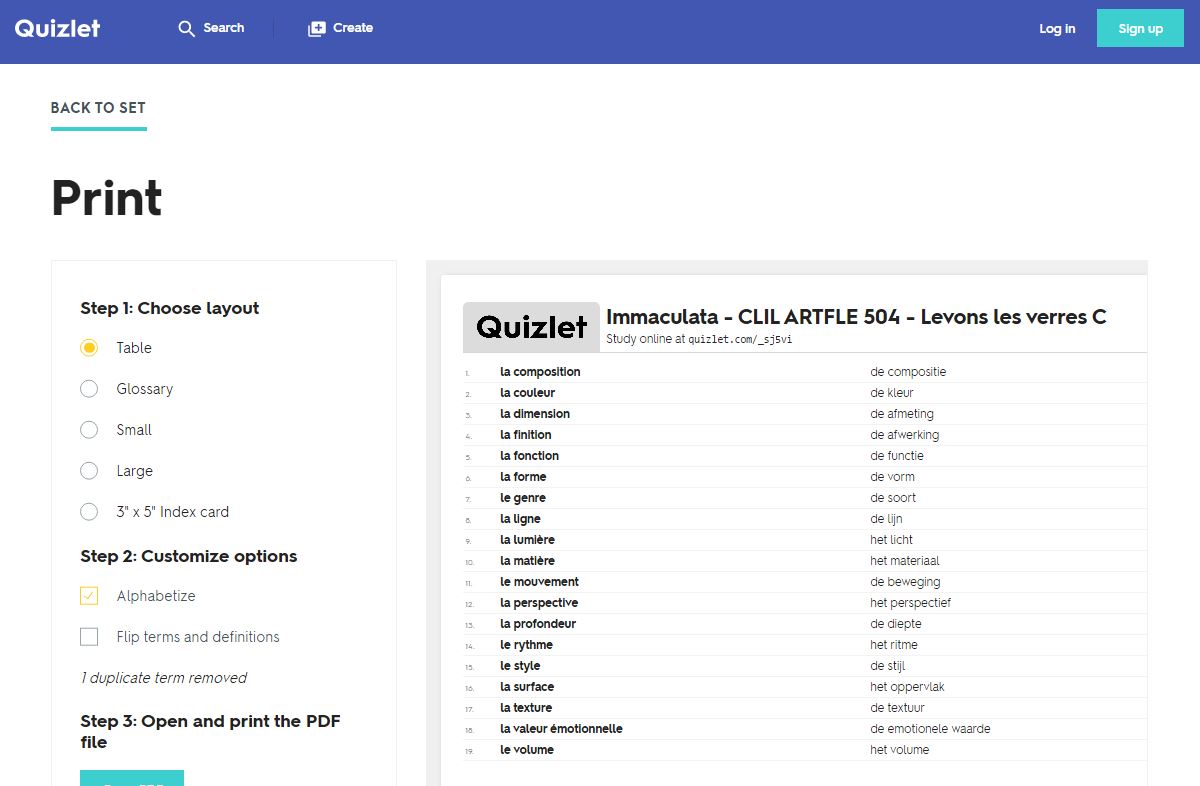 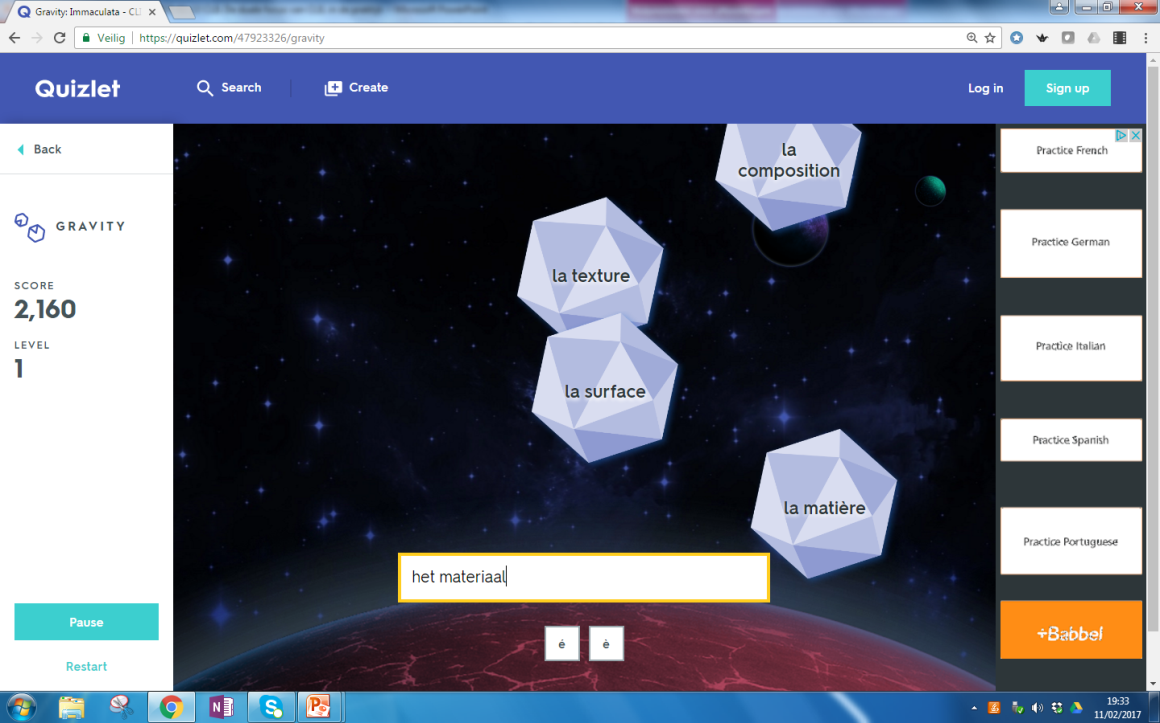 http;//quizlet.com
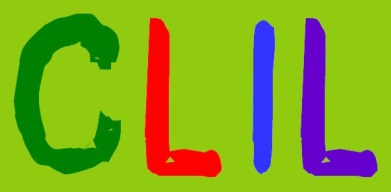 7  Rococo bingo
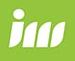 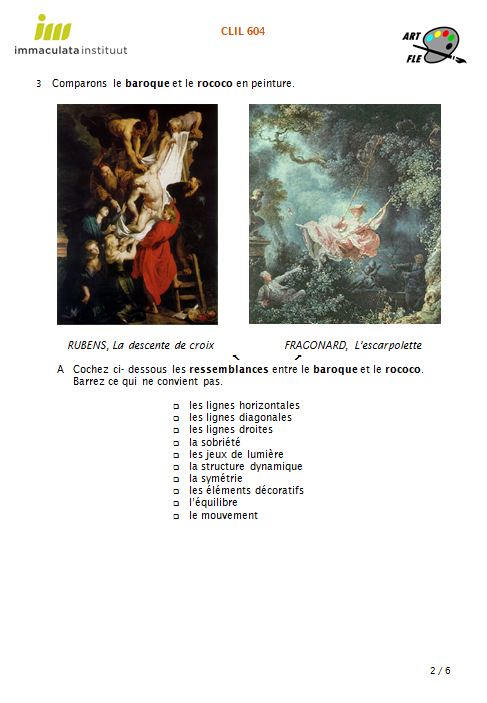 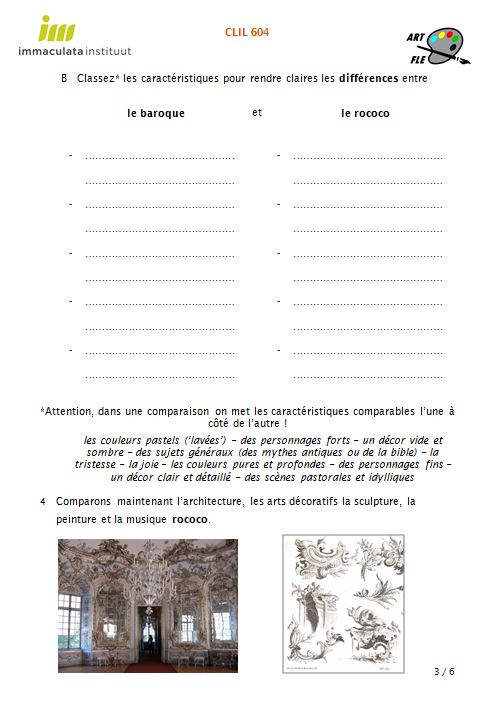 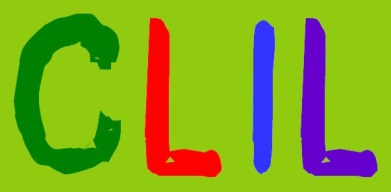 7  Rococo bingo
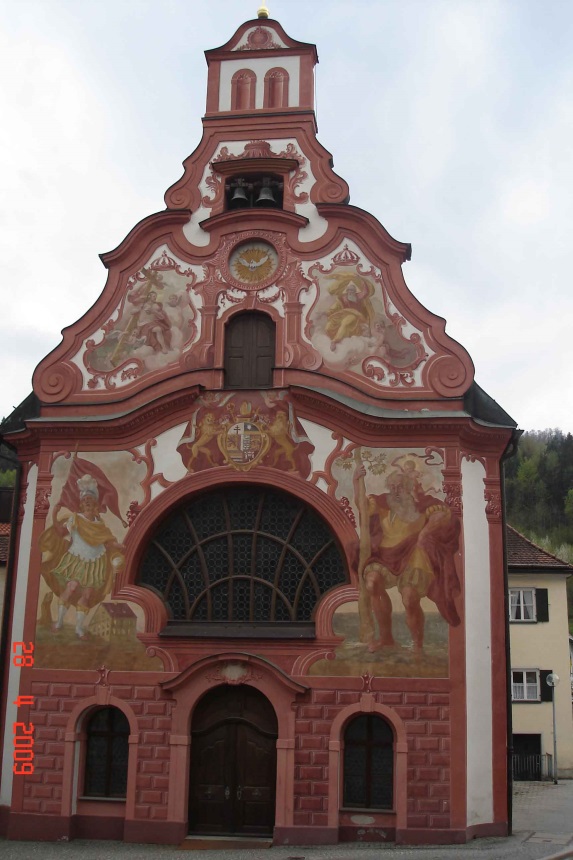 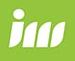 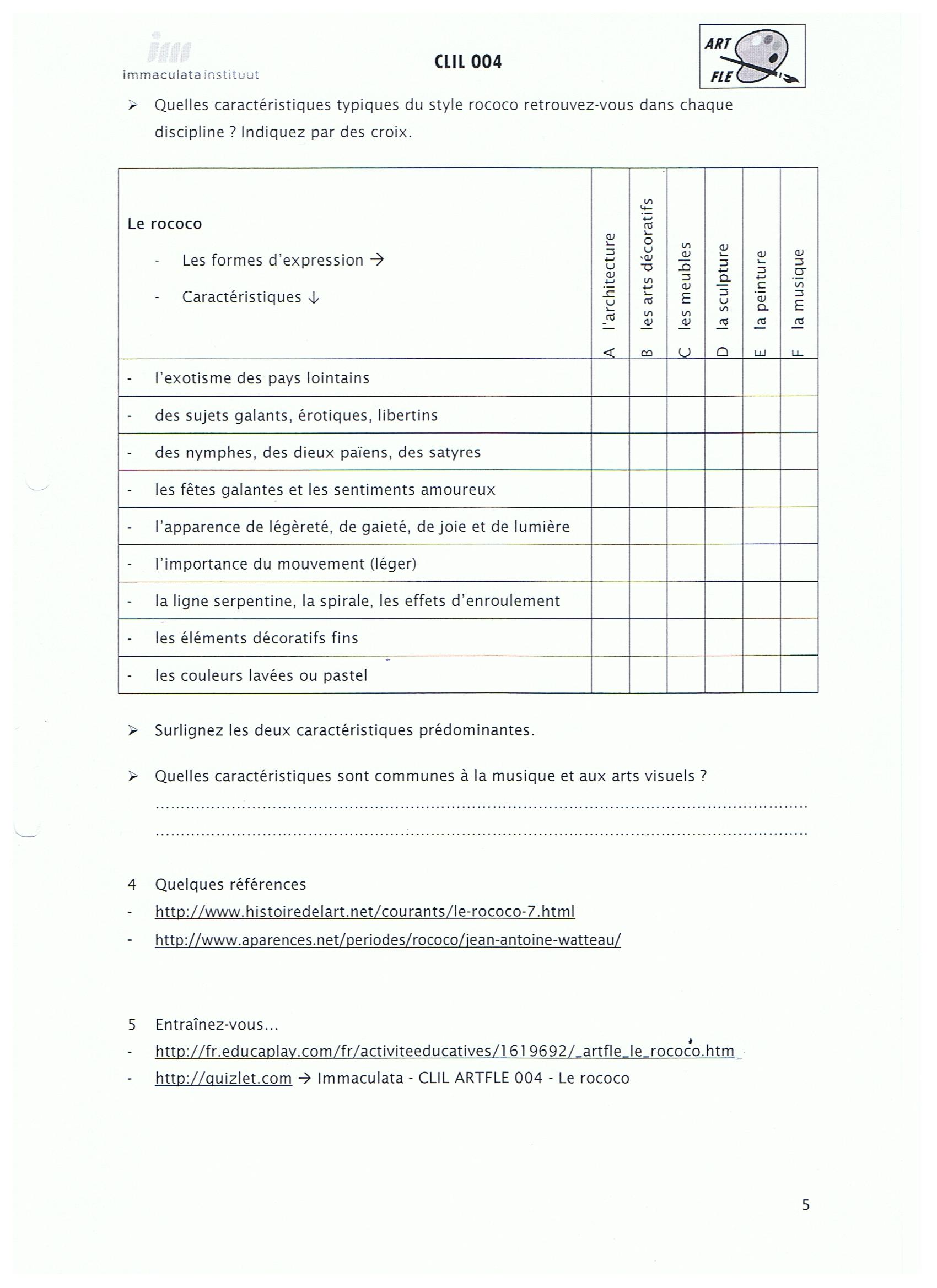 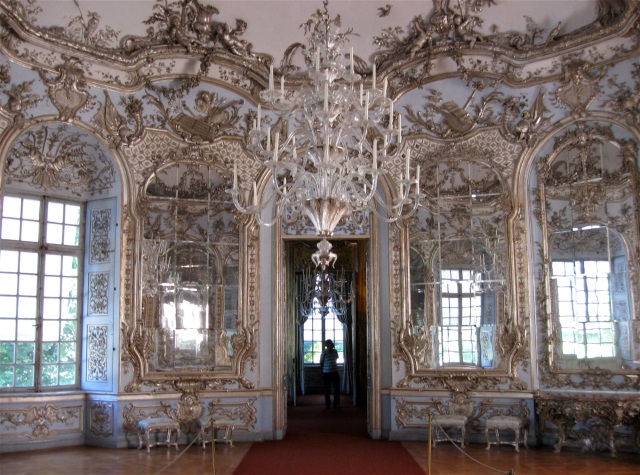 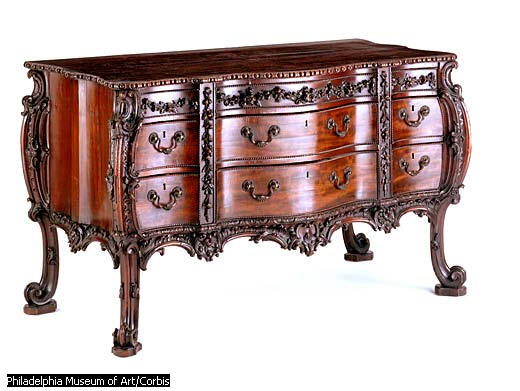 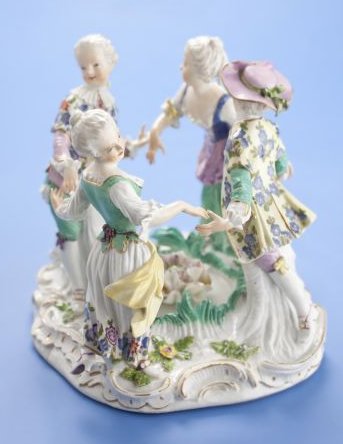 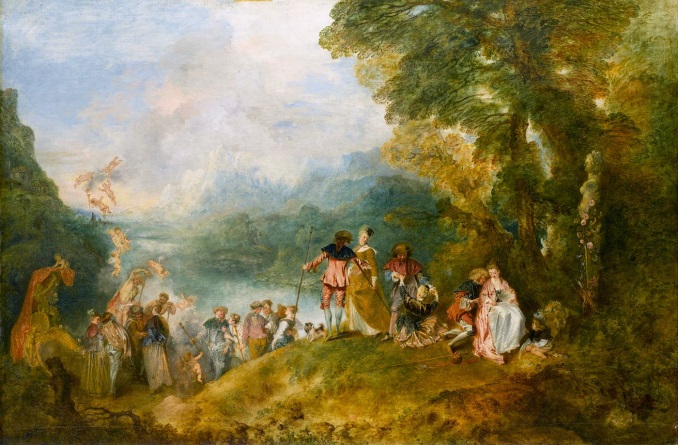 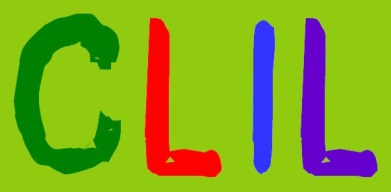 8  Tableaux vivants
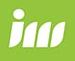 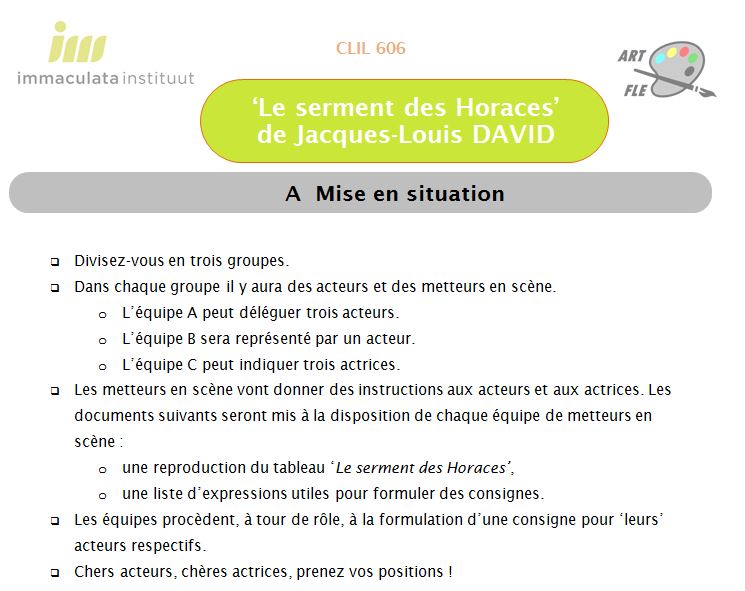 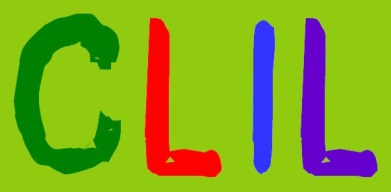 8  Tableaux vivants
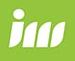 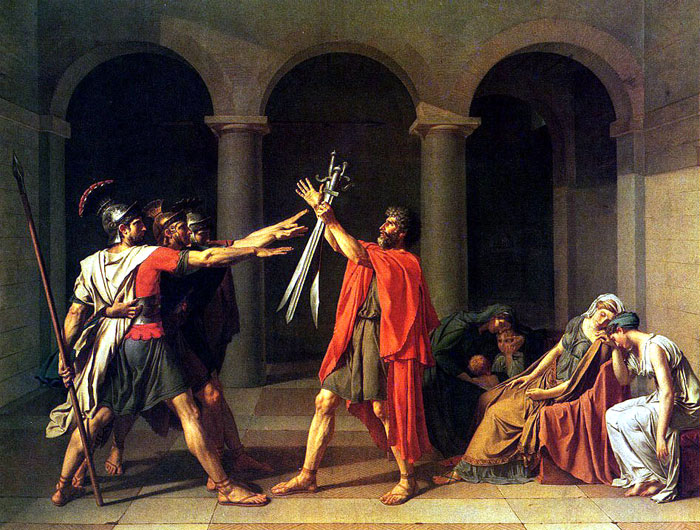 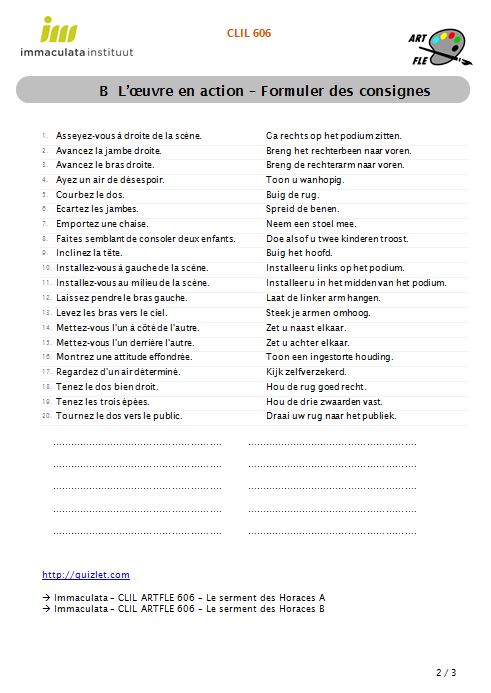 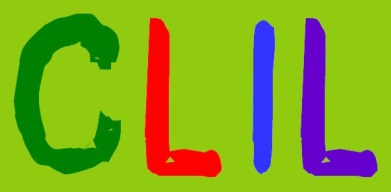 8  Tableaux vivants
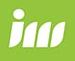 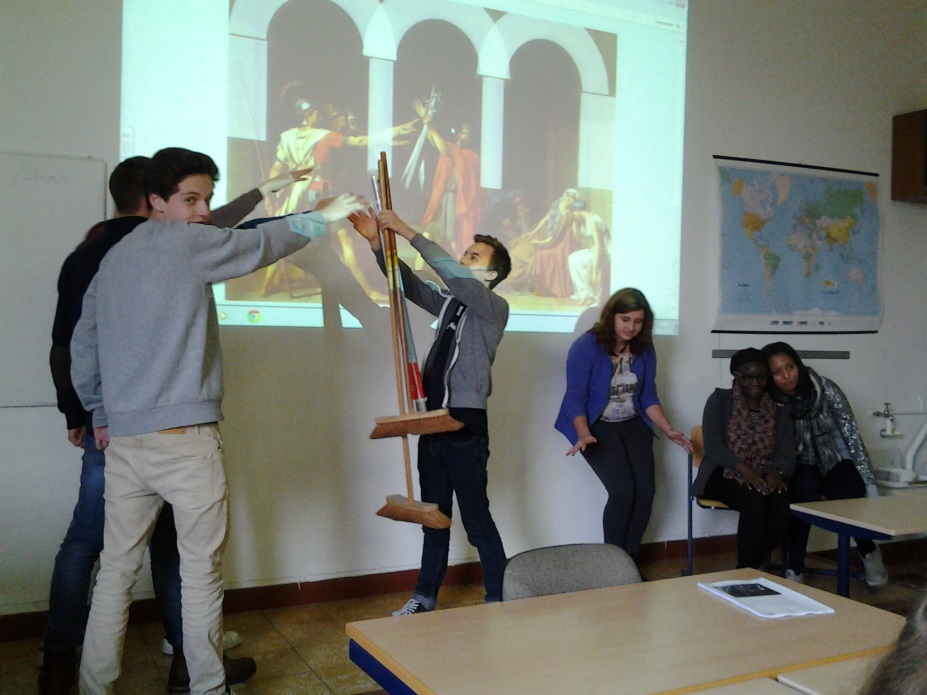 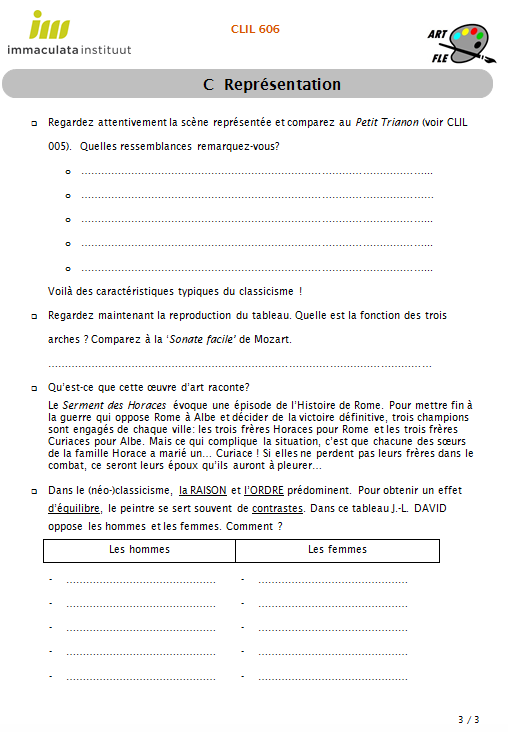 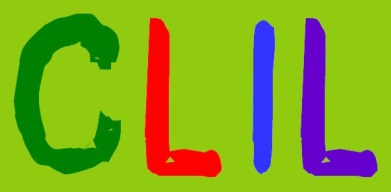 9  Domino romantico
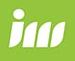 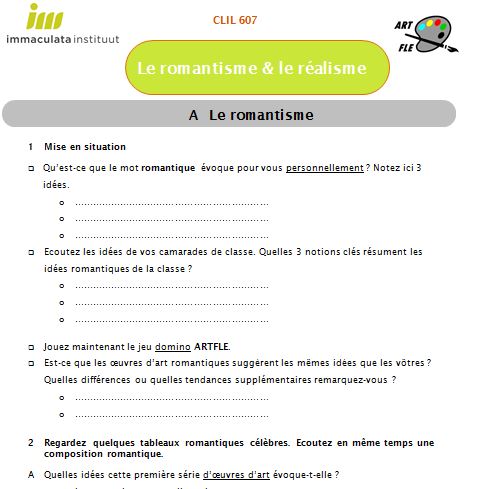 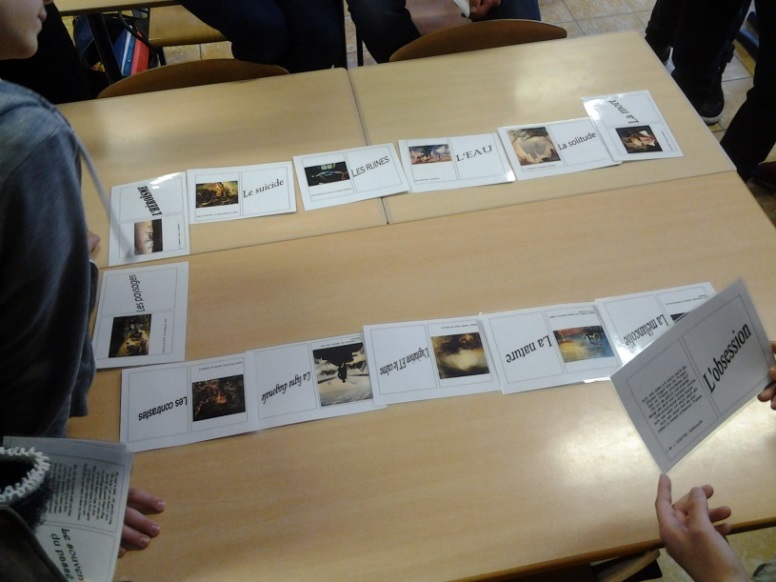 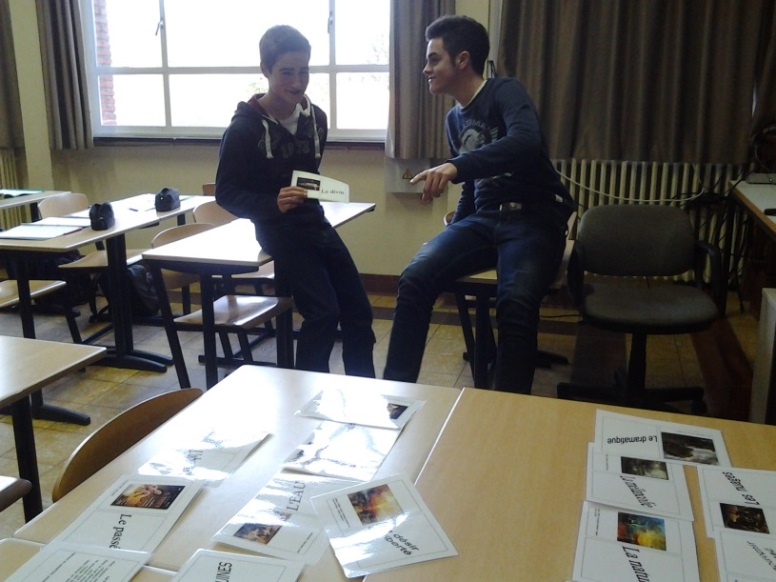 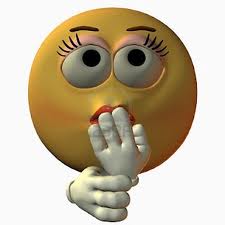 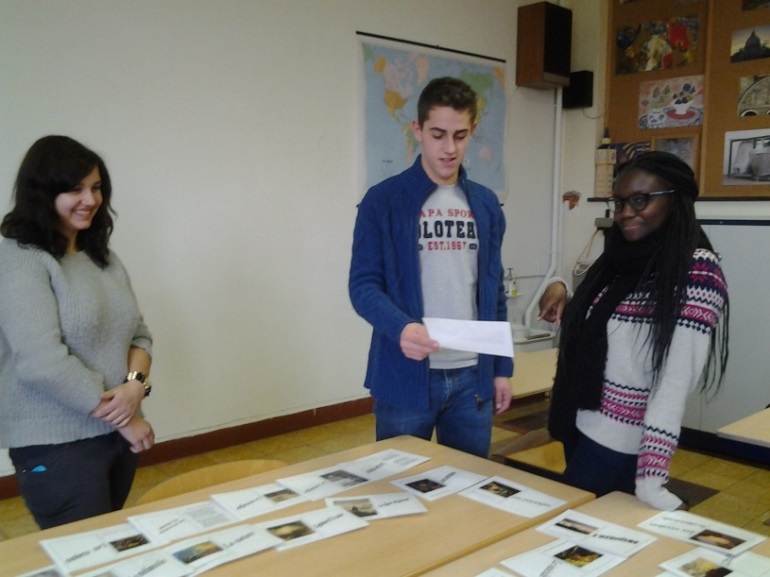 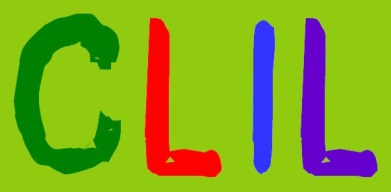 10  Symbolistisch samenspel
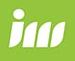 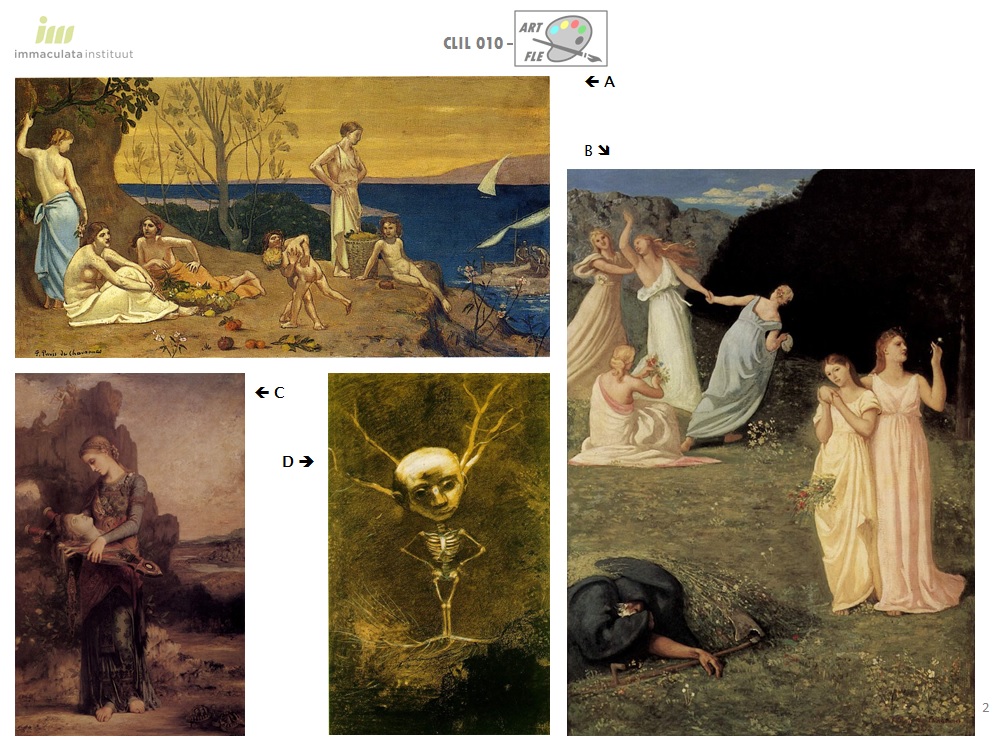 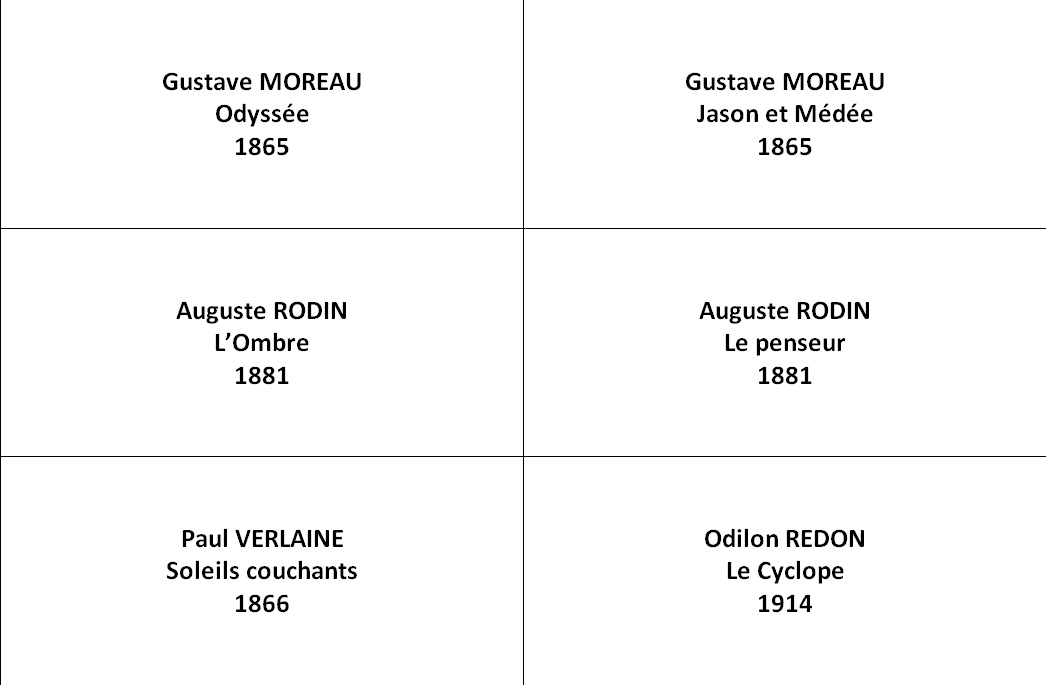 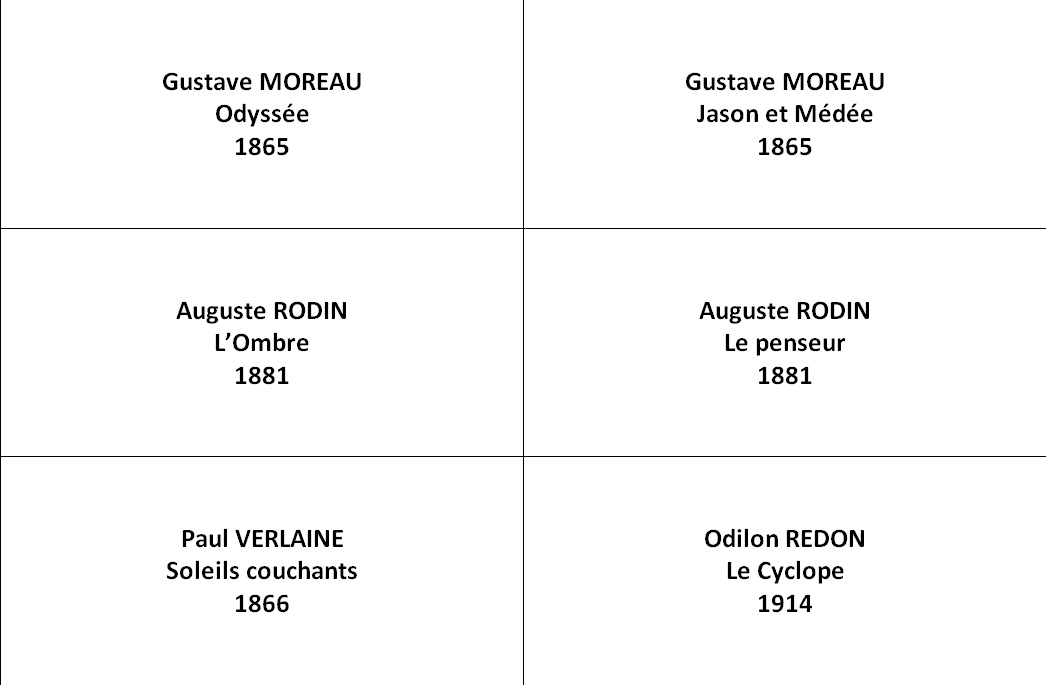 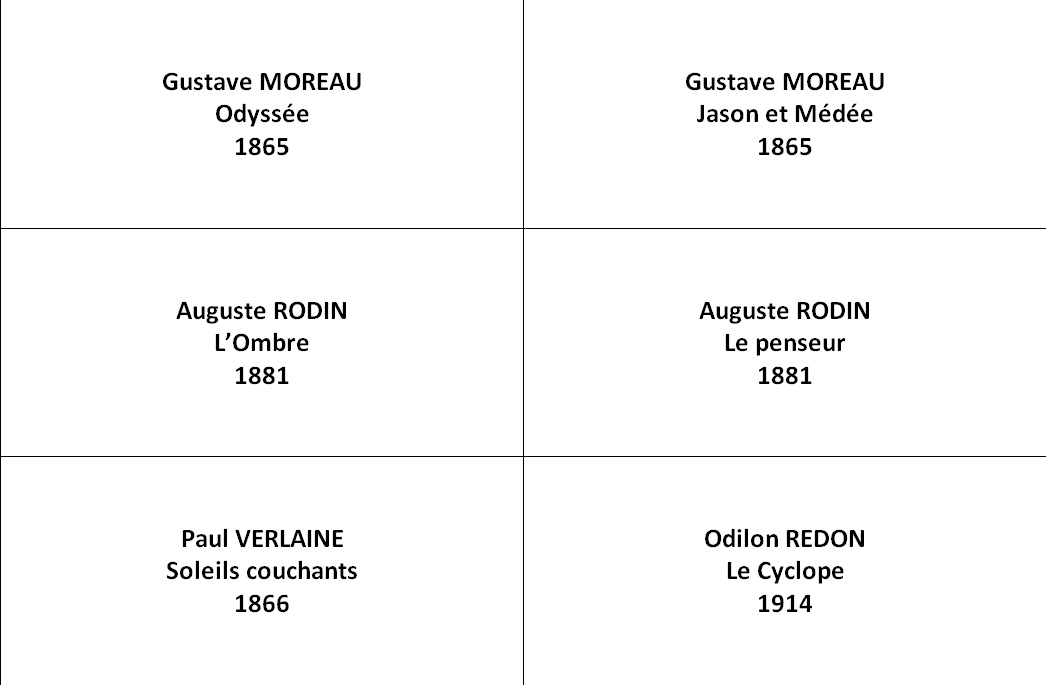 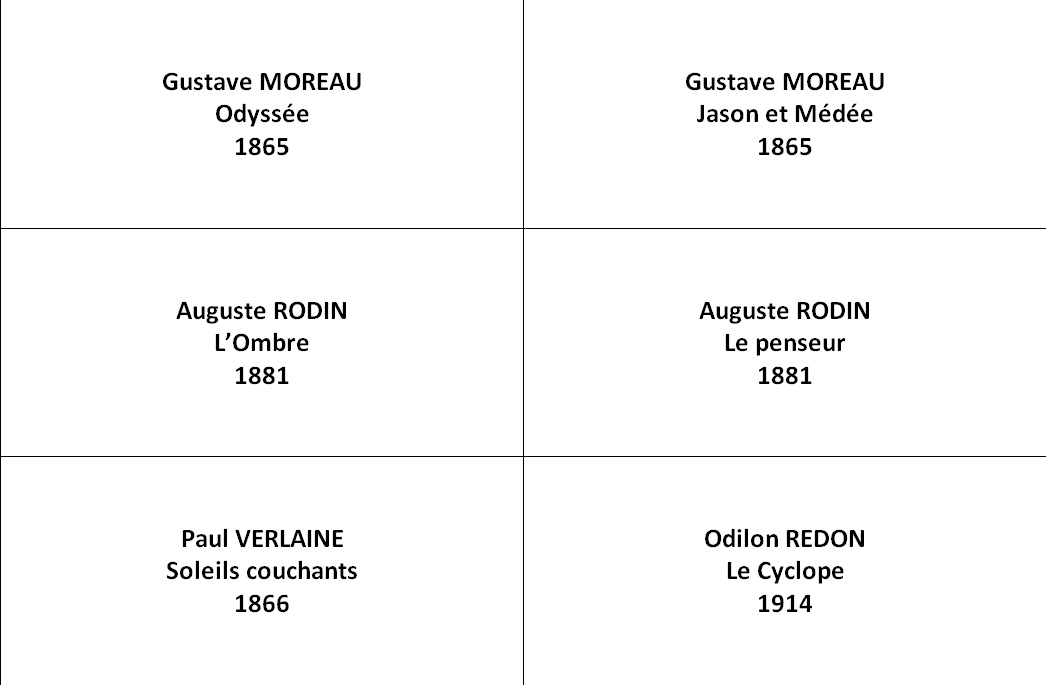 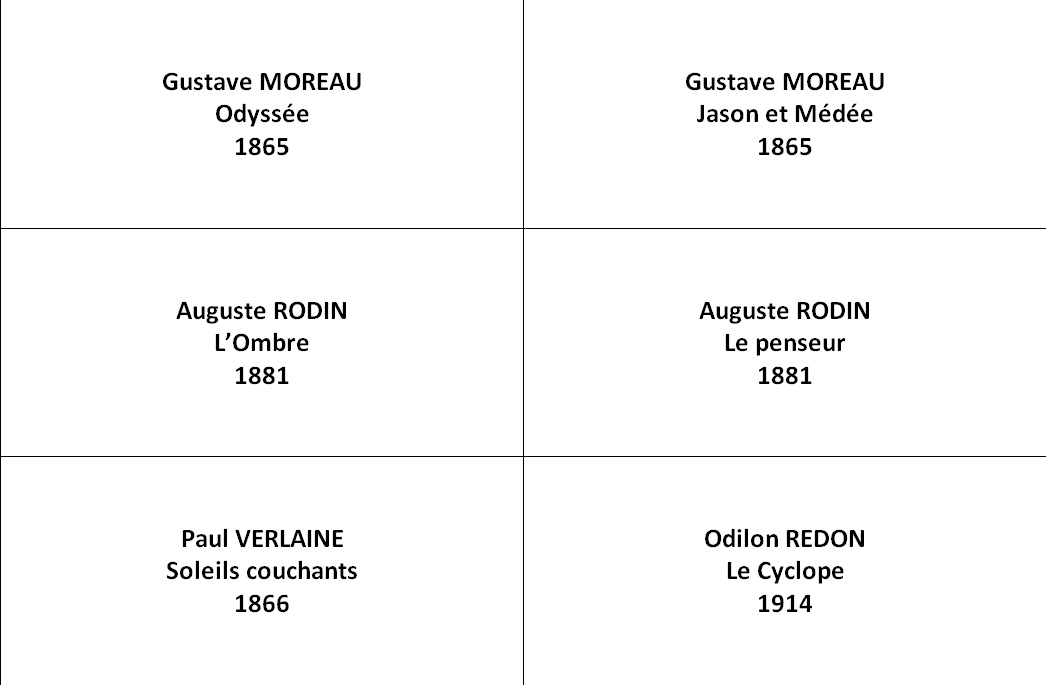 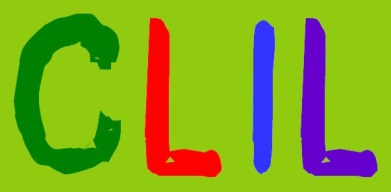 10  Symbolistisch samenspel
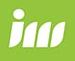 Quelle(s) affirmation(s) associez-vous à cette œuvre d’art symboliste ?
 
Il existe des choses invisibles et mystérieuses que l’art peut suggérer. L’œuvre artistique fait appel alors à la sensibilité et à l’imagination de celui qui regarde.
L’artiste veut faire ressentir une idée ou l’essence d’un être ou d’une chose.
‘(..) les parfums, les couleurs et les sons se répondent.’ (Baudelaire)
L’œuvre renvoie à un mythe antique ou celte.
L’œuvre fait penser à un conte de fées.
On reconnaît dans l’œuvre symboliste un refus du matérialisme.
L’art symboliste est subjective.
Les figures symbolistes font rêver.
L’œuvre symboliste a un titre mystérieux
On retrouve dans l’œuvre symbolique la mélancolie, le rêve, l’ombre, les fantômes…
L’œuvre est travaillée avec de nombreux creux et bosses qui renvoient la lumière différemment. Cela donne un effet de vibration et de vie à la peau du personnage.
Les lignes et les formes sont décoratives.
L’œuvre a comme sujet ‘la femme et la mort’, ‘la femme et le fantastique’…
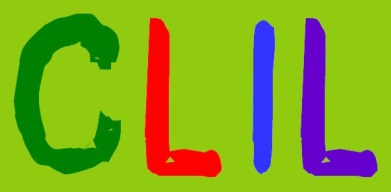 11  6 genieën op een rijtje A
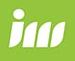 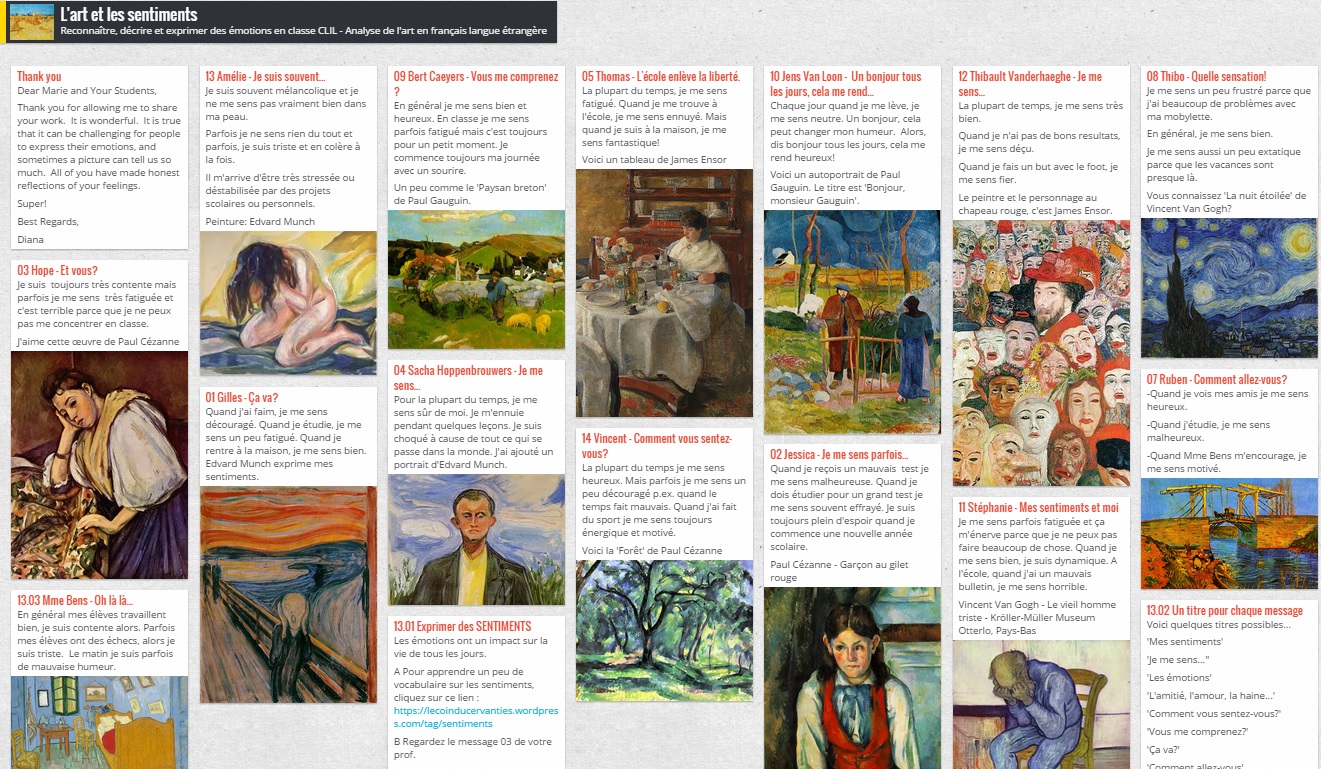 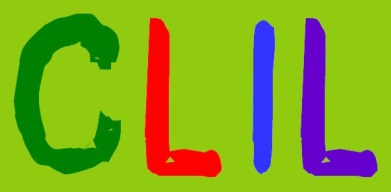 http://nl.padlet.com/bensbel/sentiments
11  6 genieën op een rijtje B
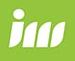 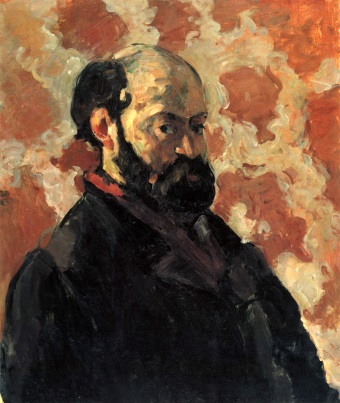 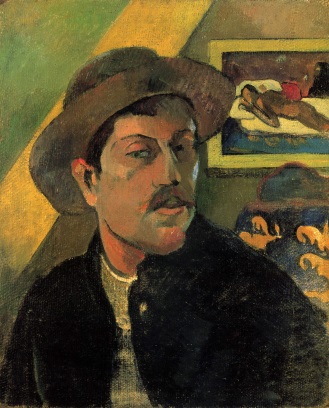 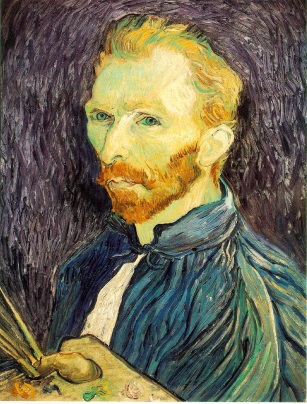 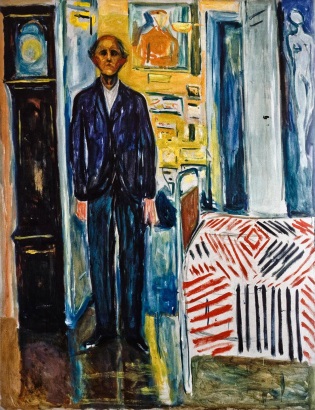 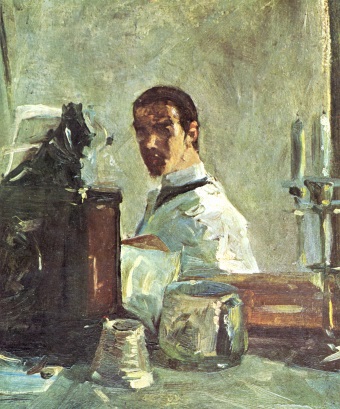 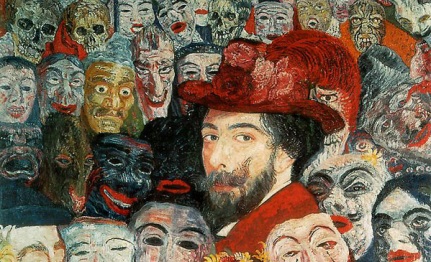 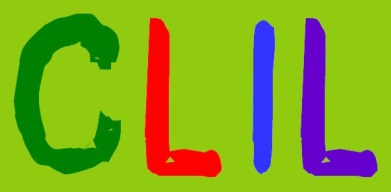 12  Associatiespel
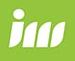 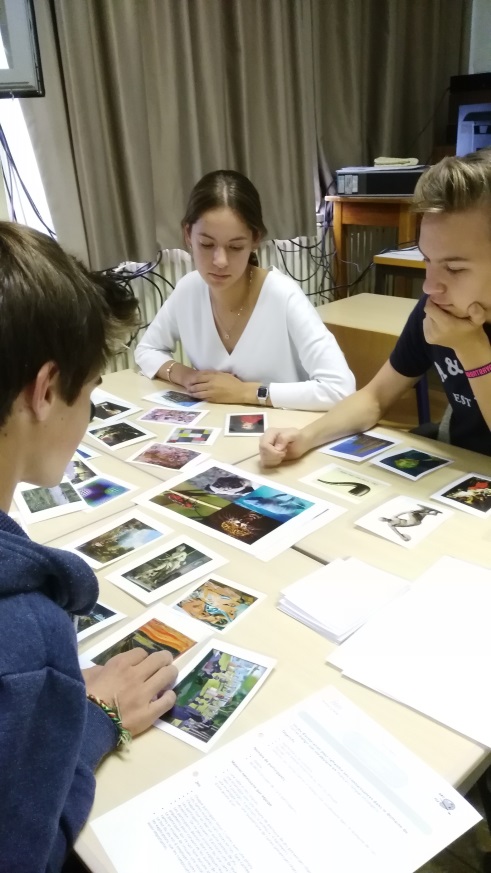 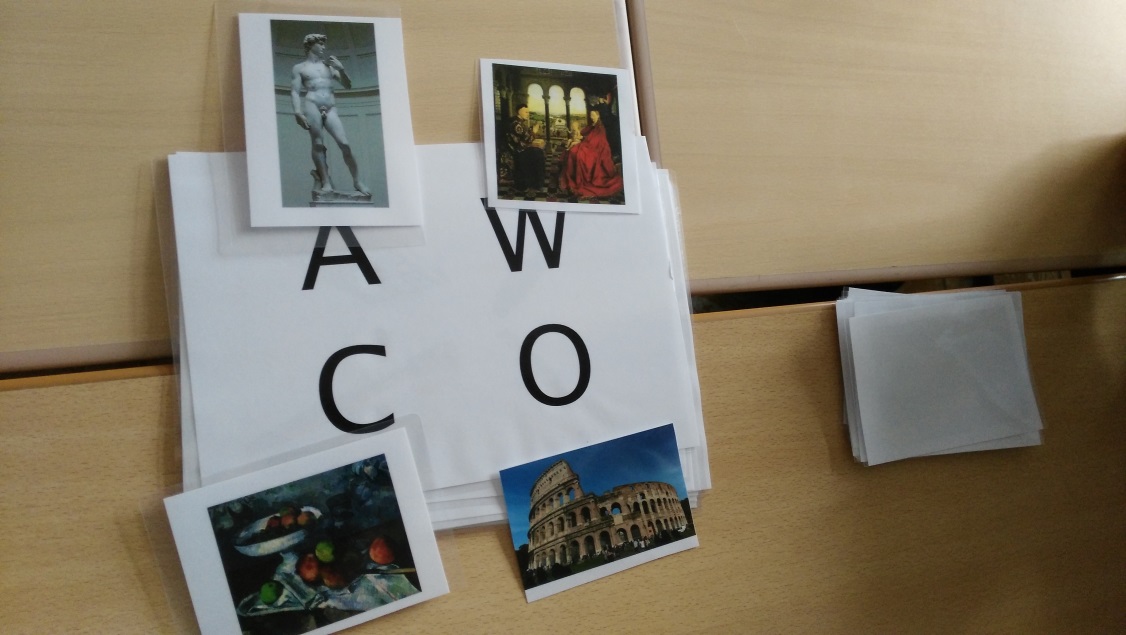 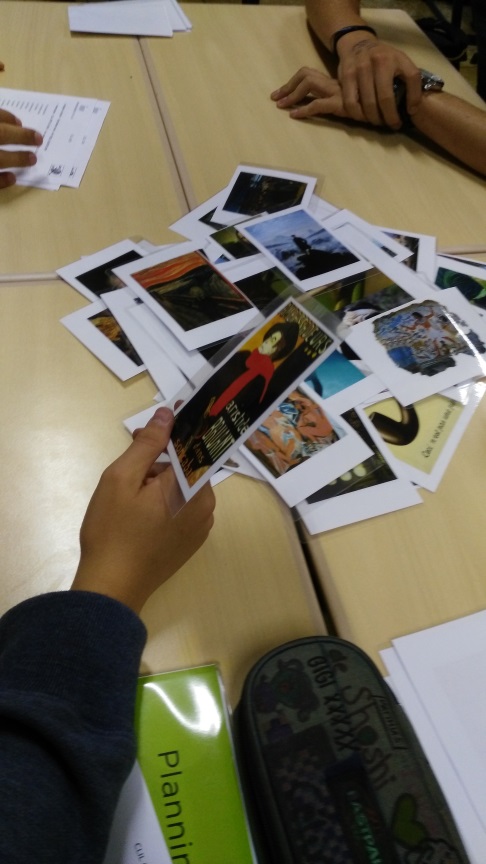 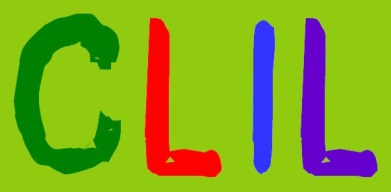 13  3 x 3
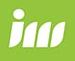 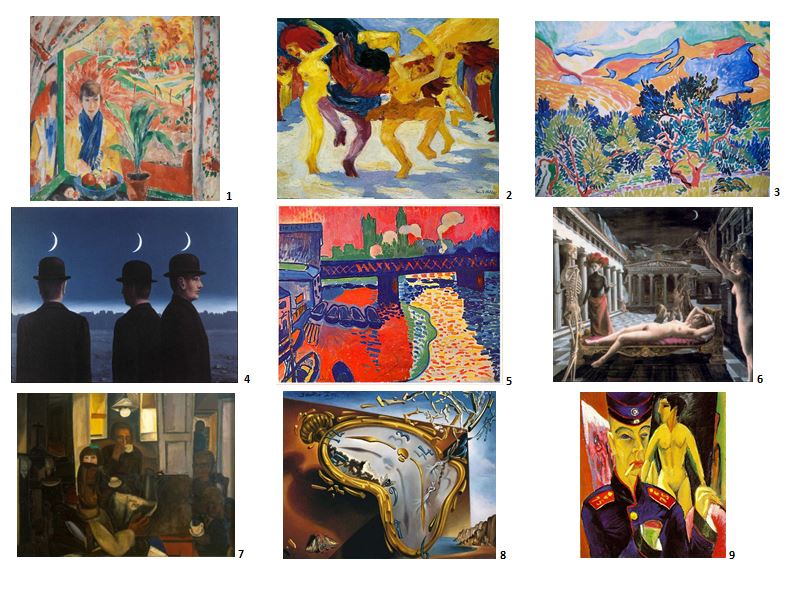 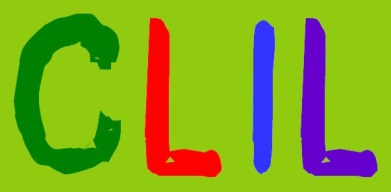 14  Le prompteur / De autocue
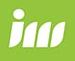 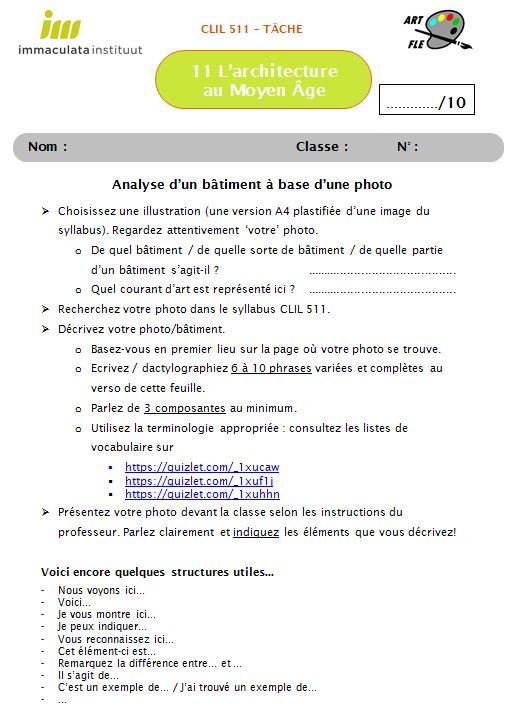 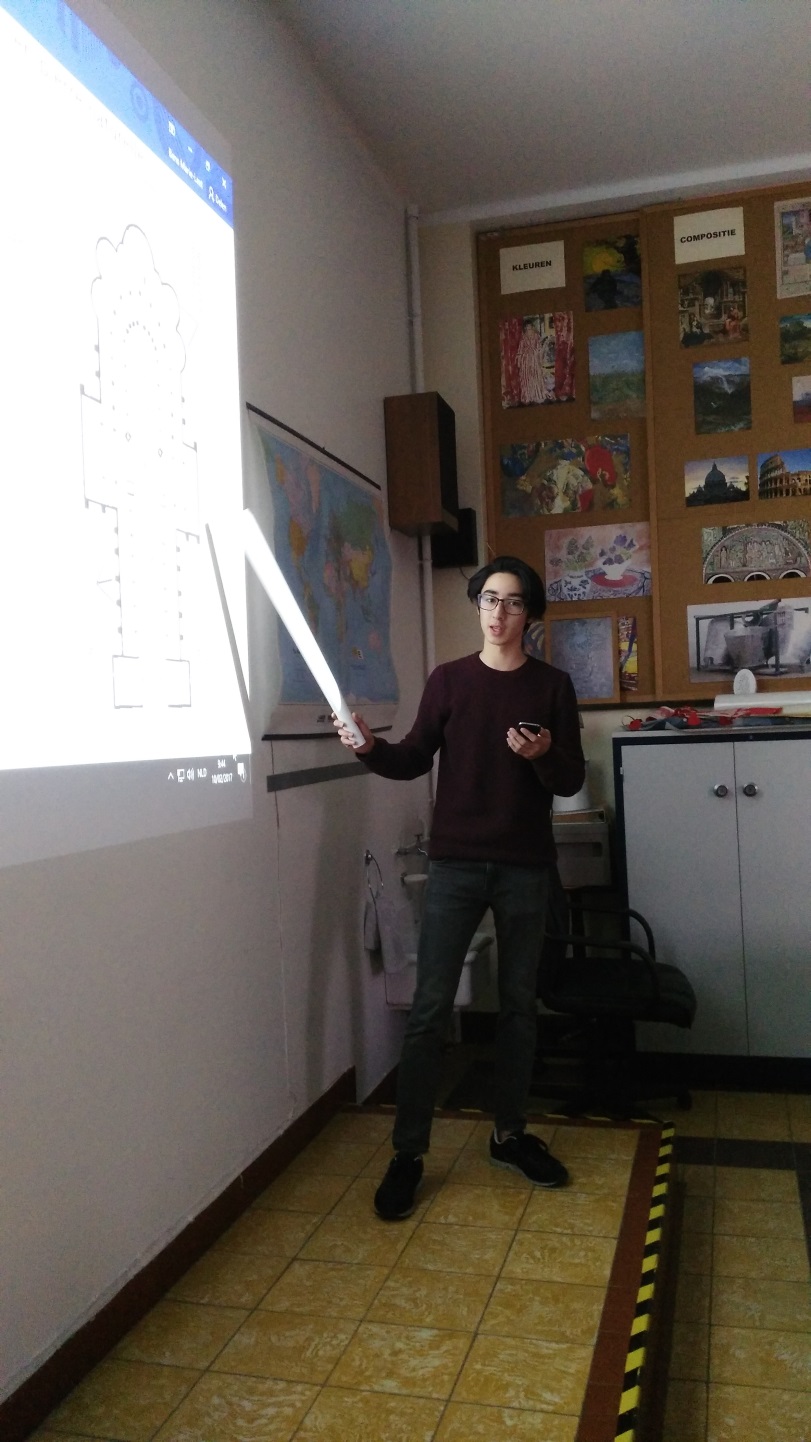 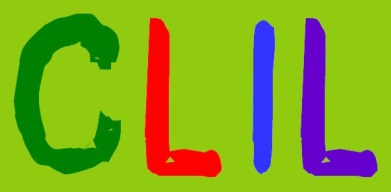 15 Evalueren & rapporteren
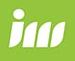 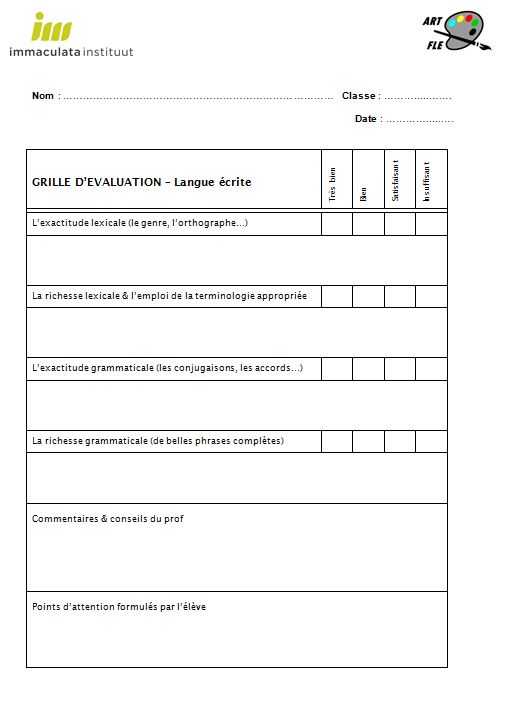 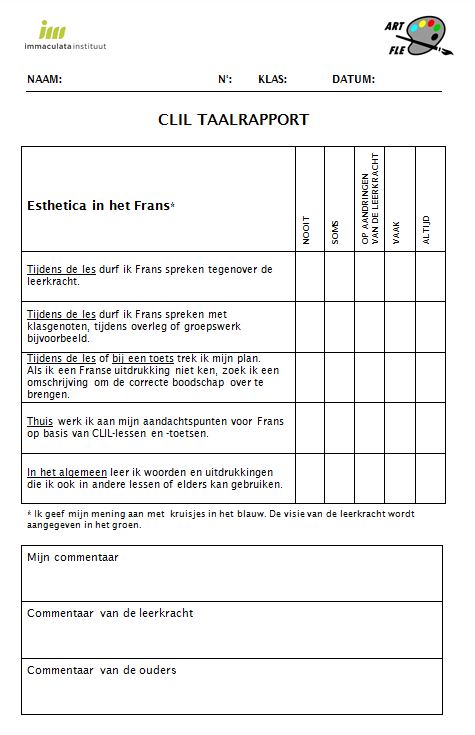 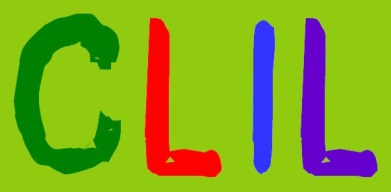 De duale focus van CLILin de praktijk
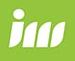 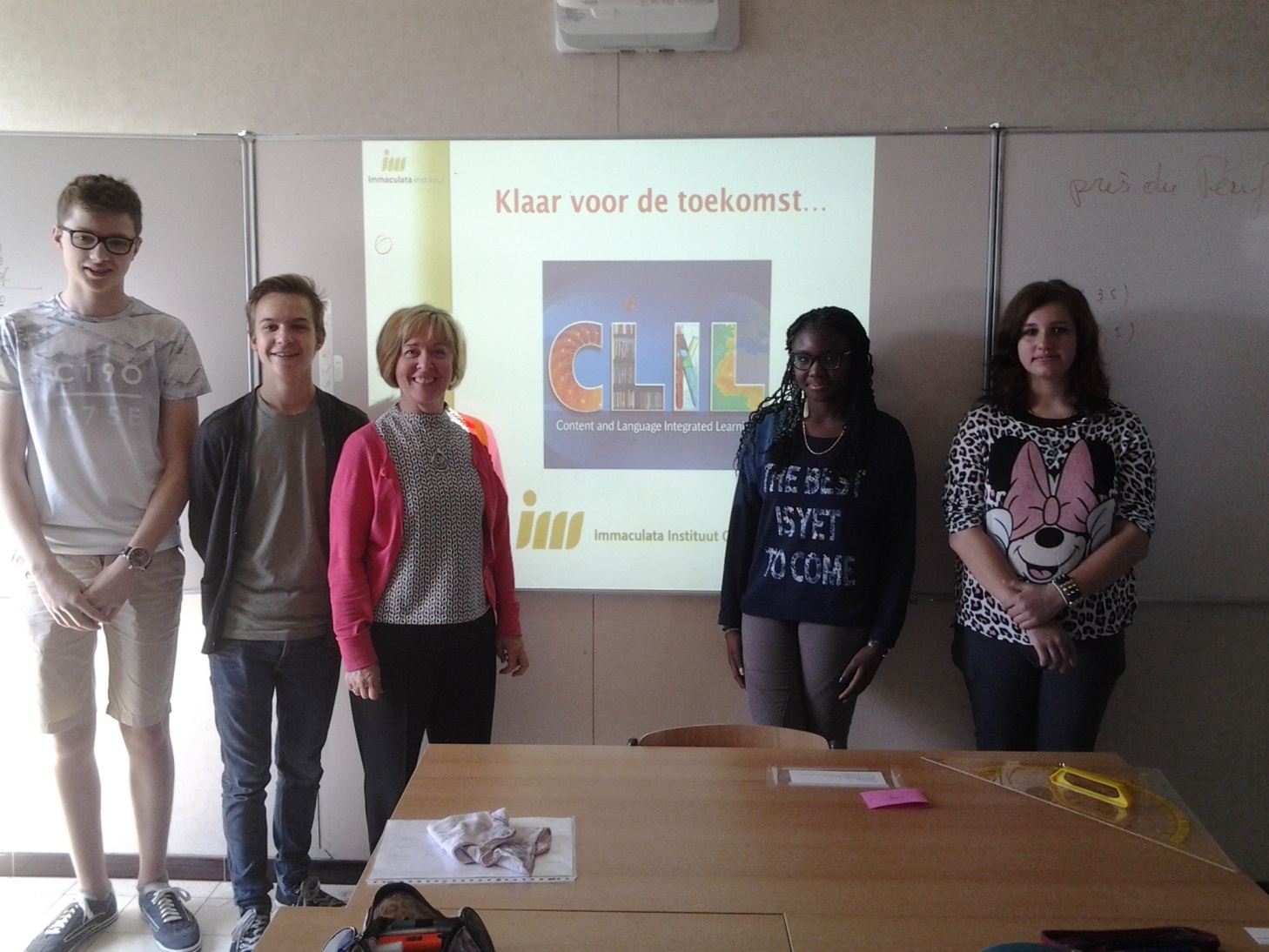 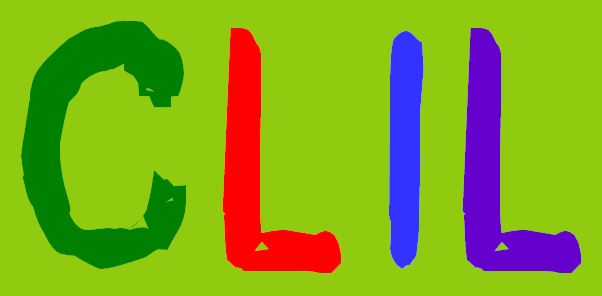 Marie-Leet Bens
Studiedag CLIL in de focus
Gent 13 februari 2017